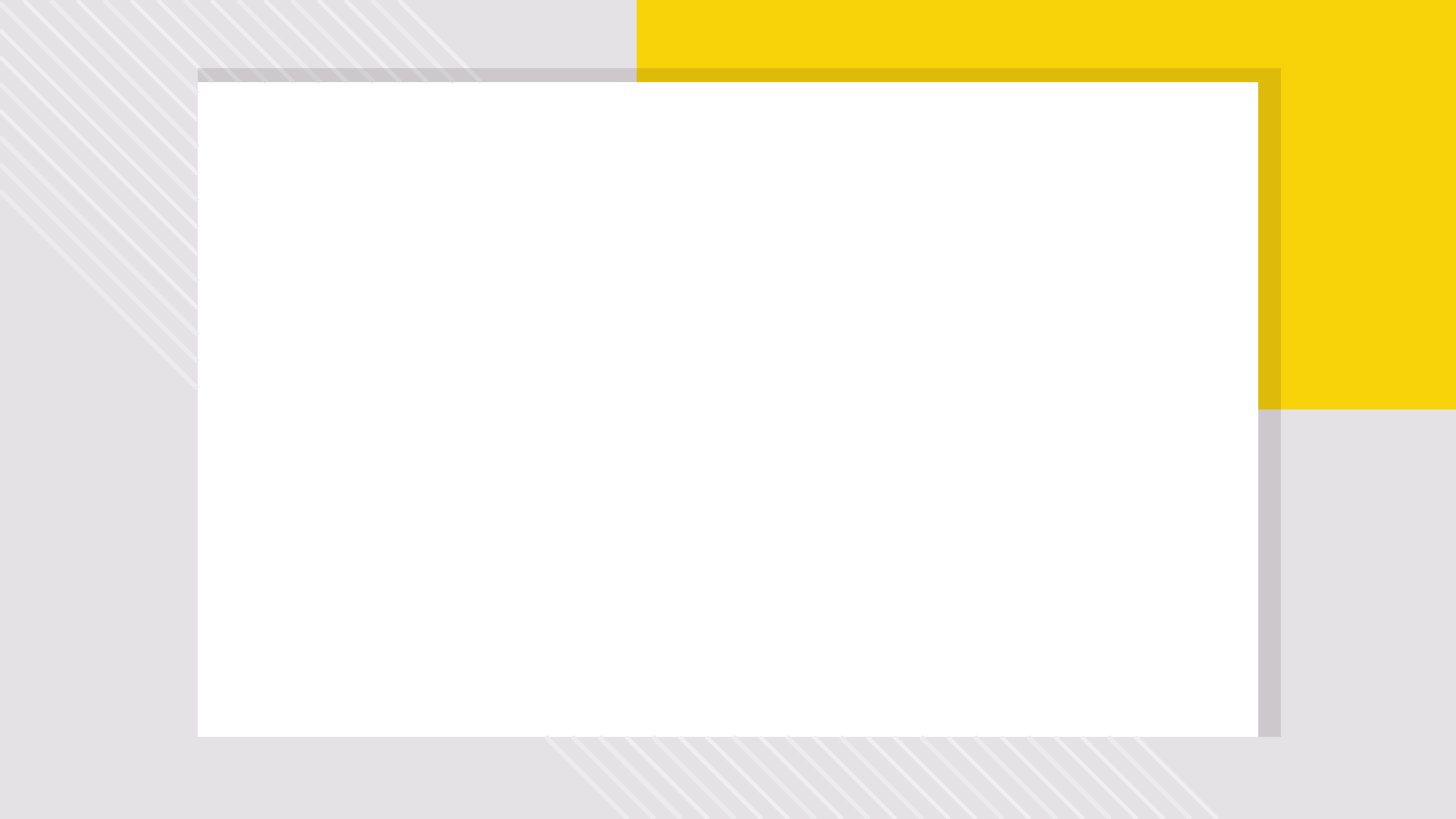 facebook.com/nearyouonlineshopmarket
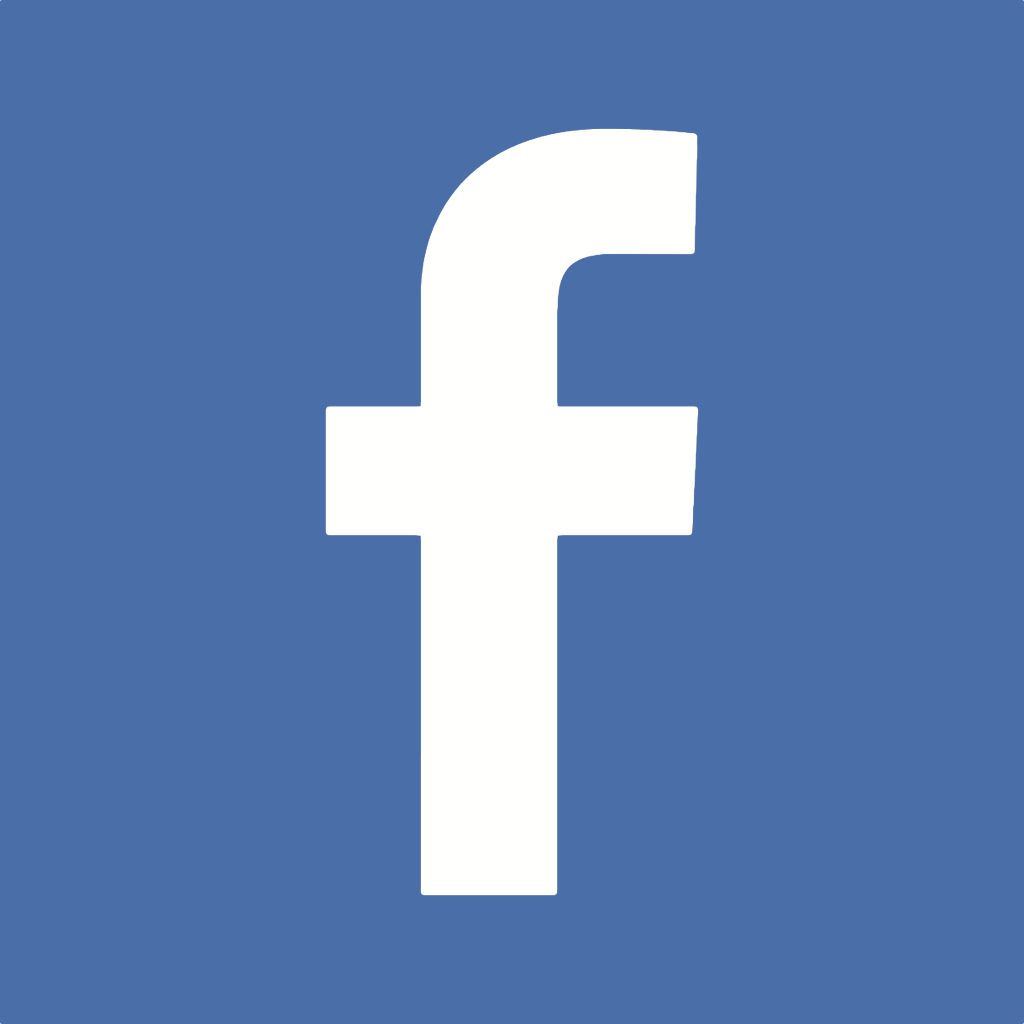 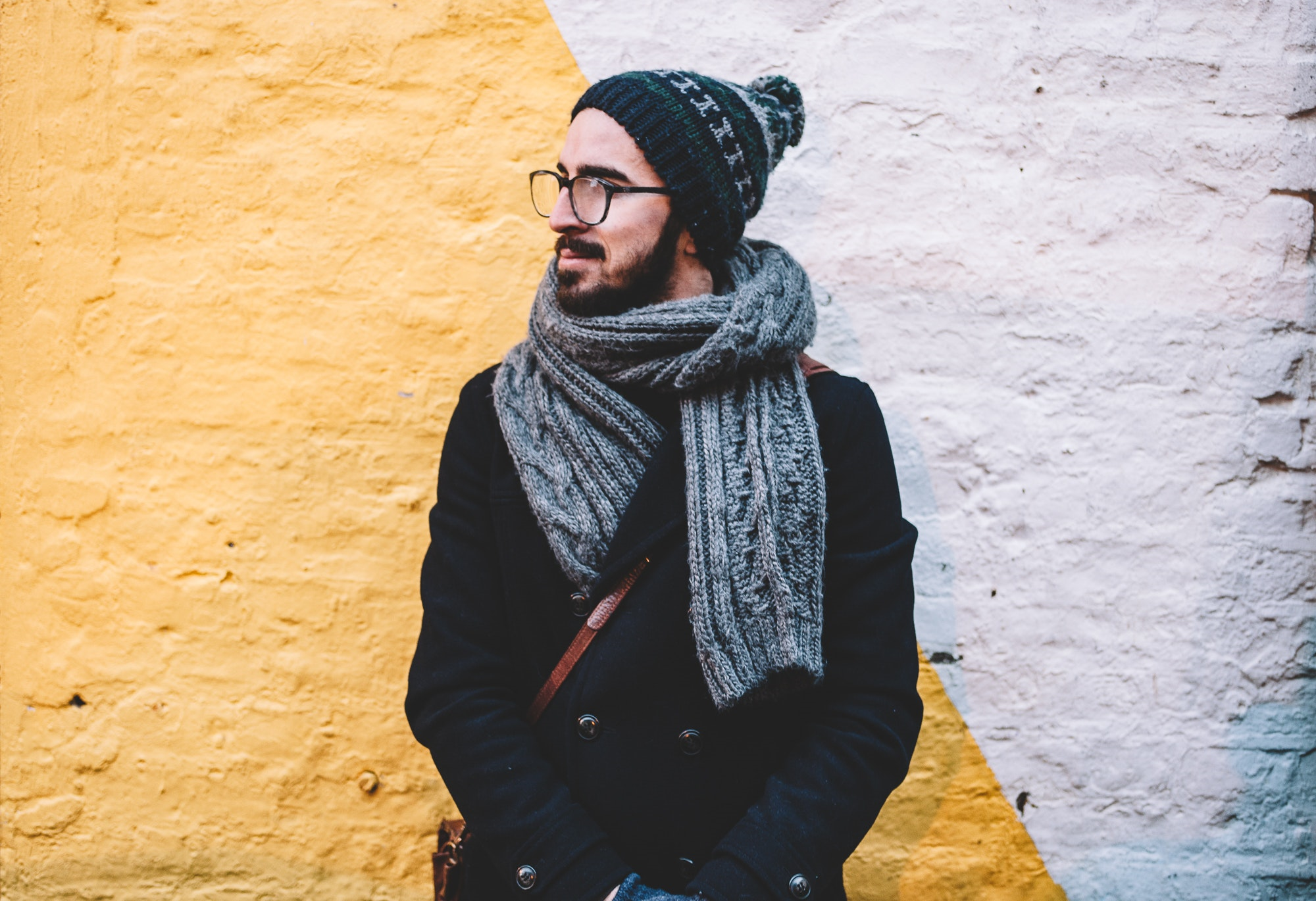 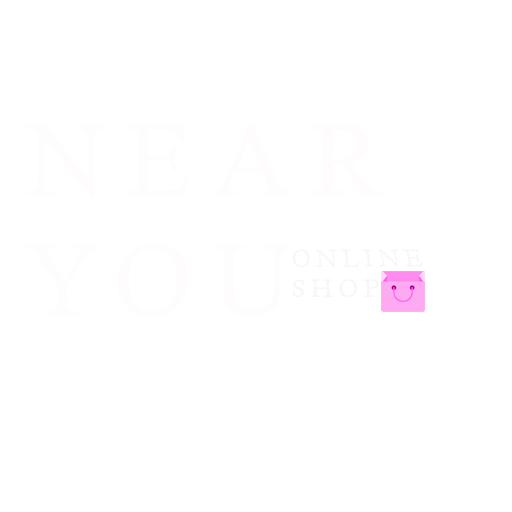 the new season
It is important to buy quality products 
In your time near you. We are happy to serve and give you the best.
2019
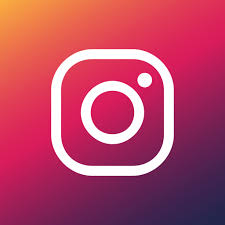 @nearyouonlineshopmarket
Nearyouonlineshopmarket.com
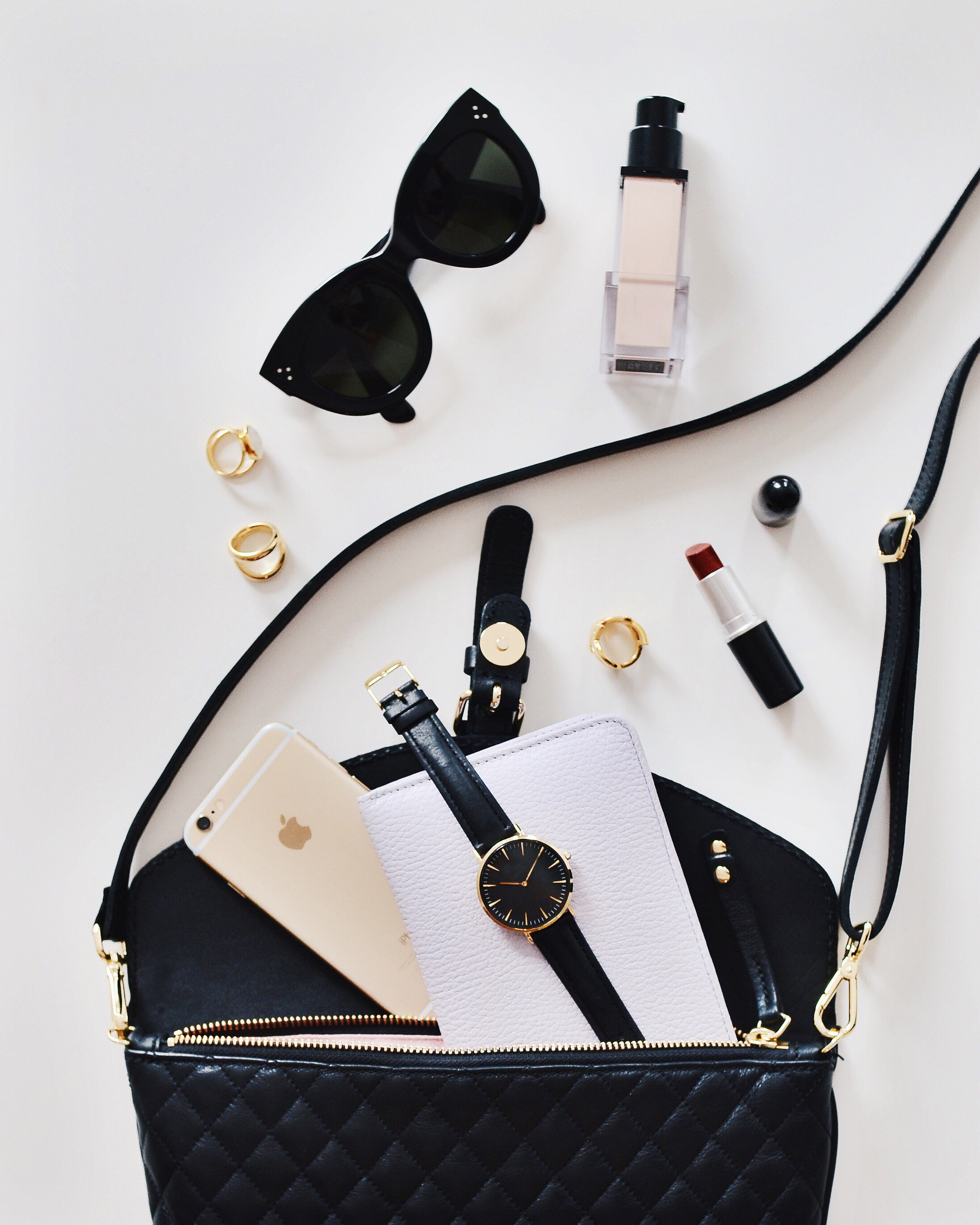 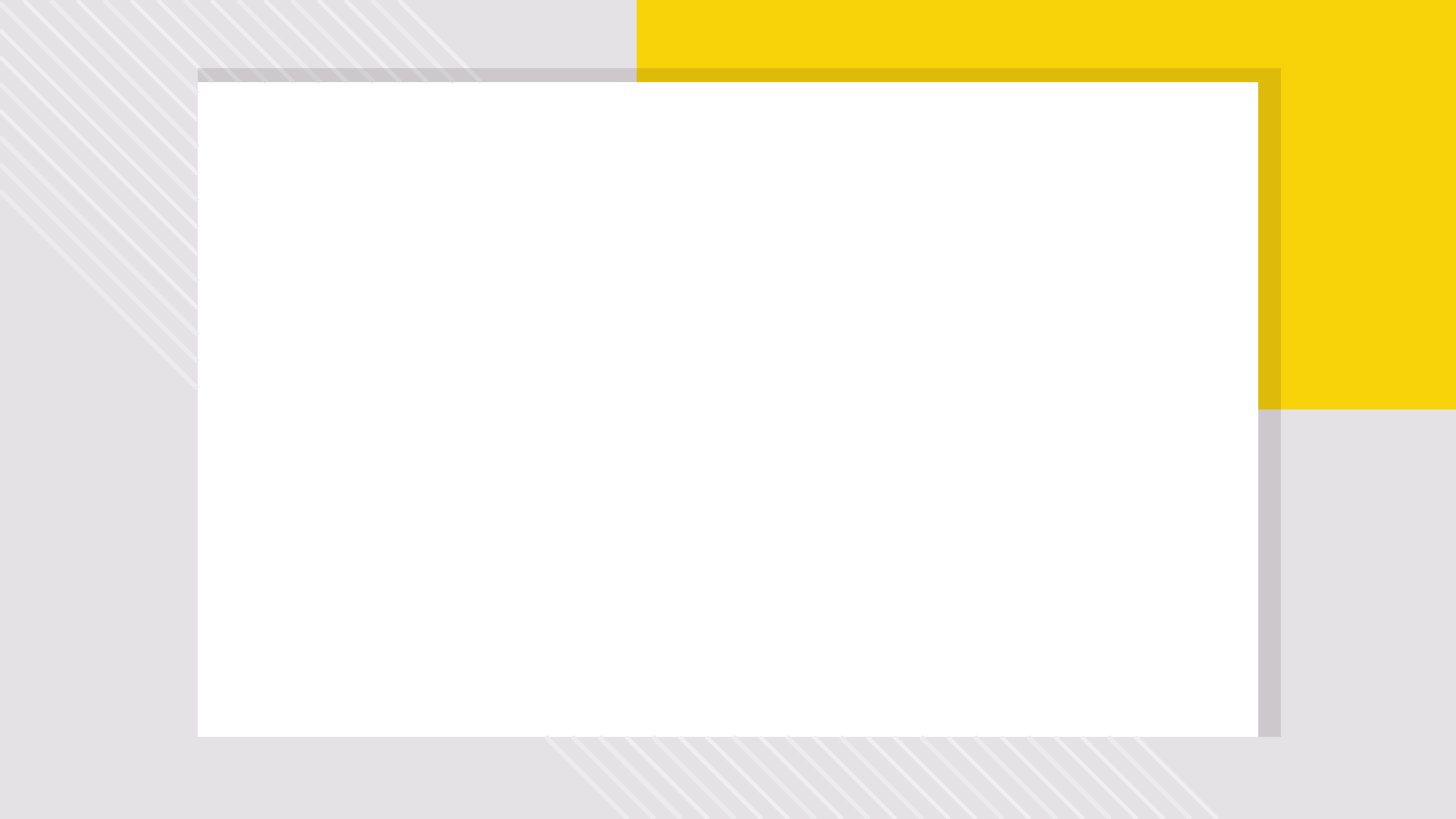 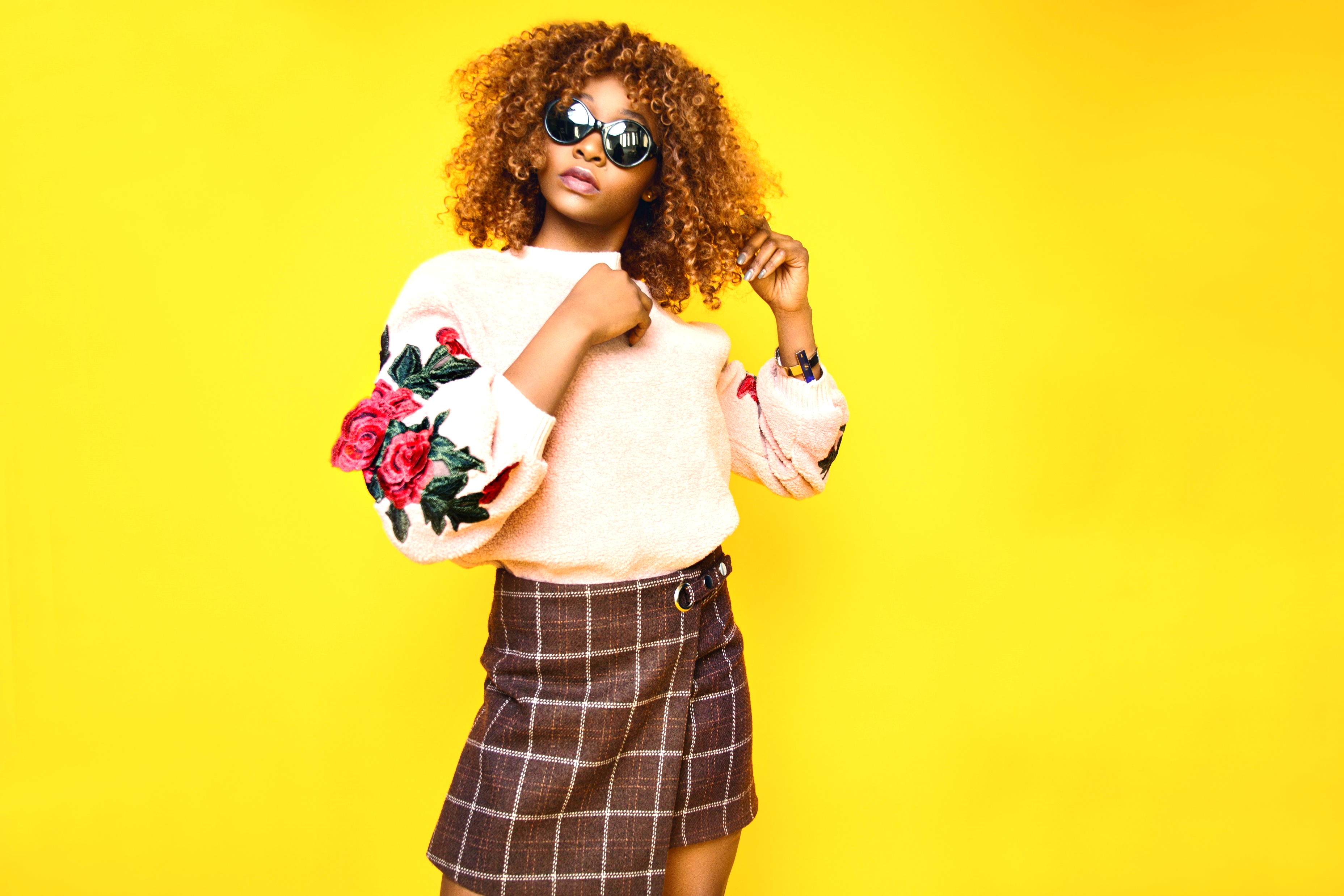 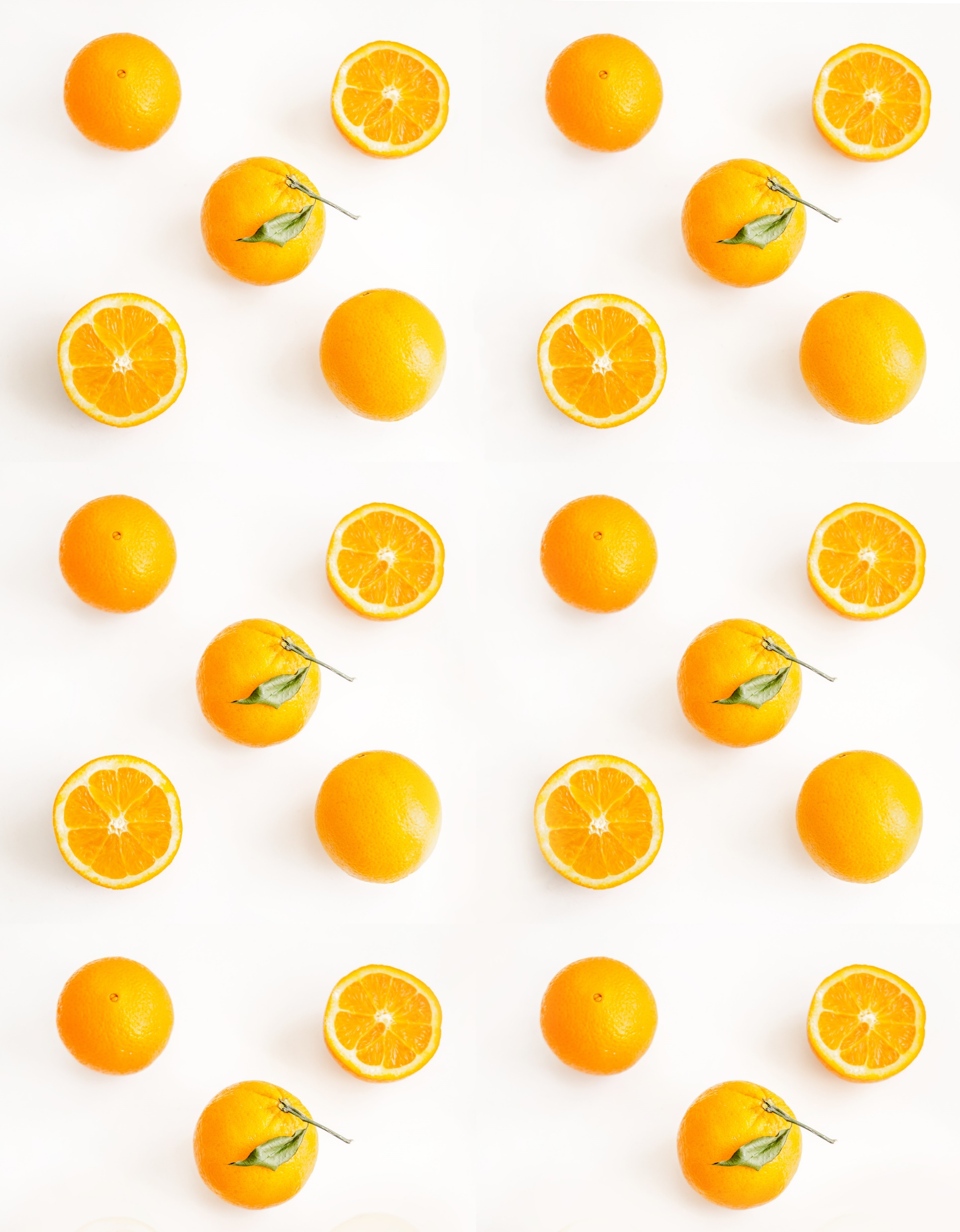 facebook.com/nearyouonlineshopmarket
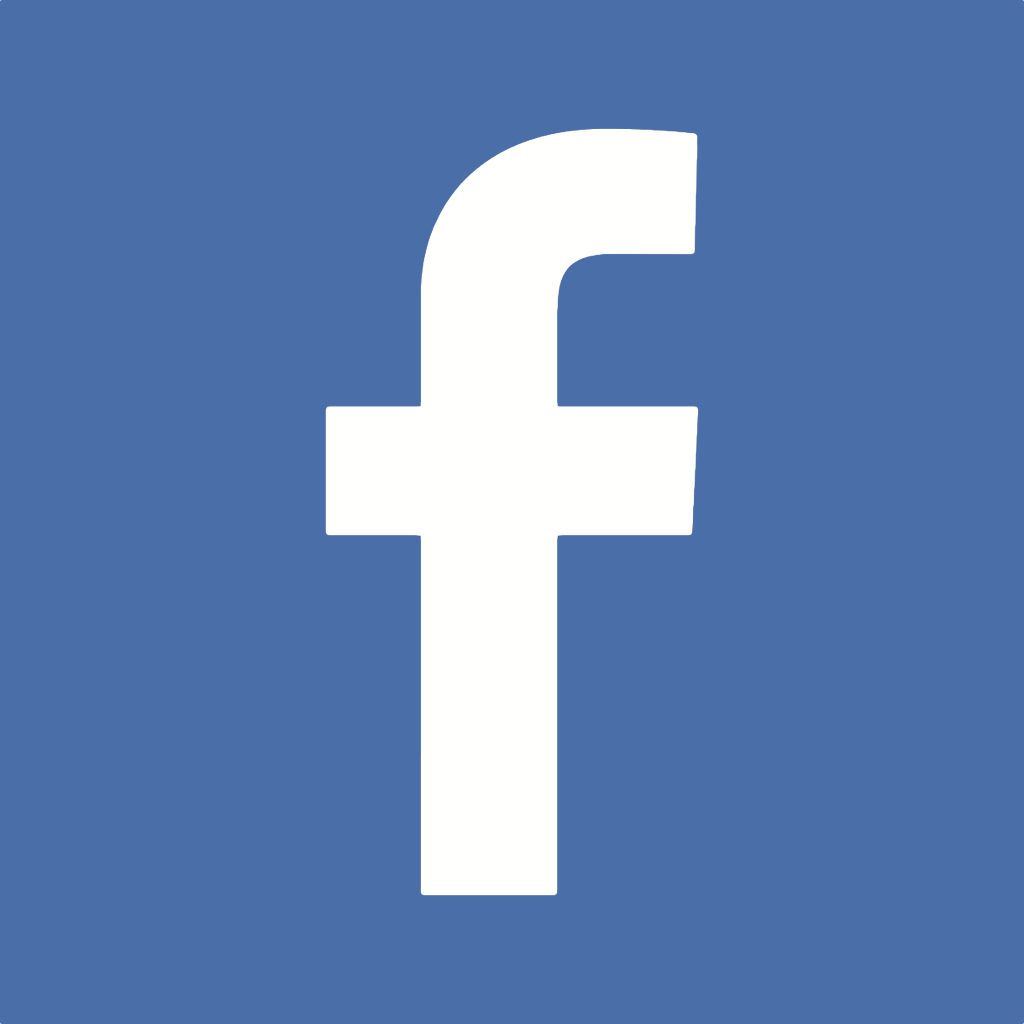 WINTER
the new season
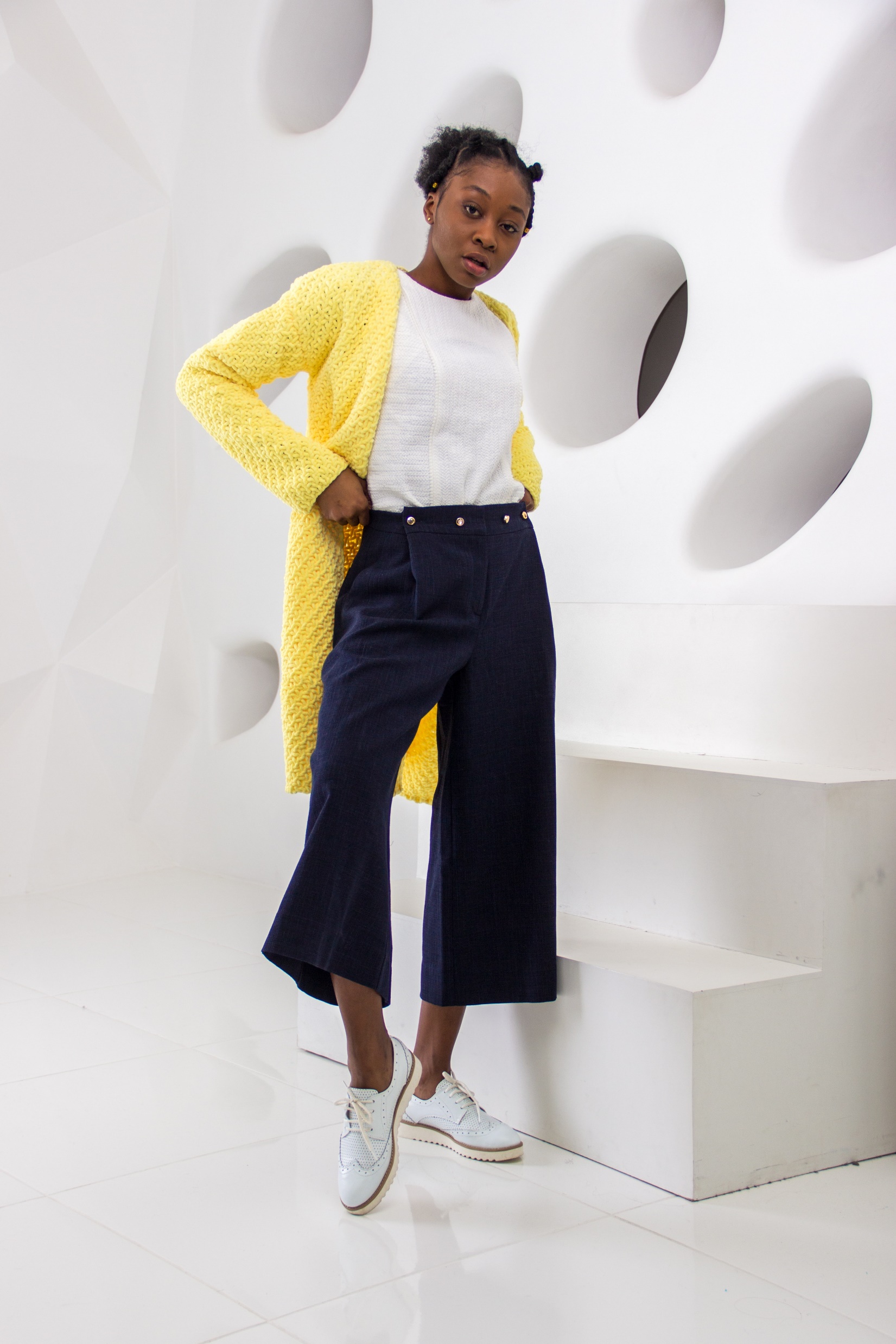 10% for every Winter Sports Wear
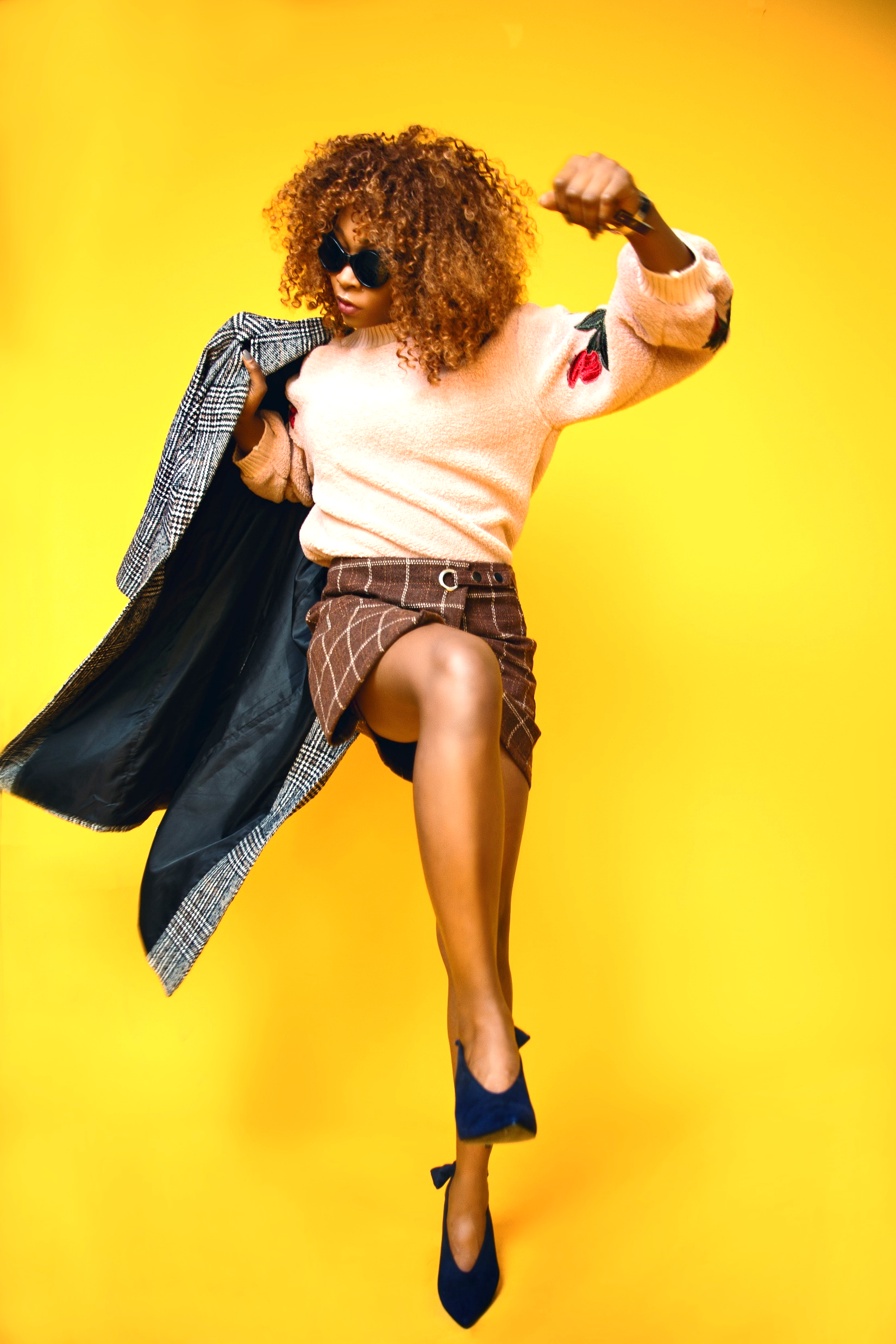 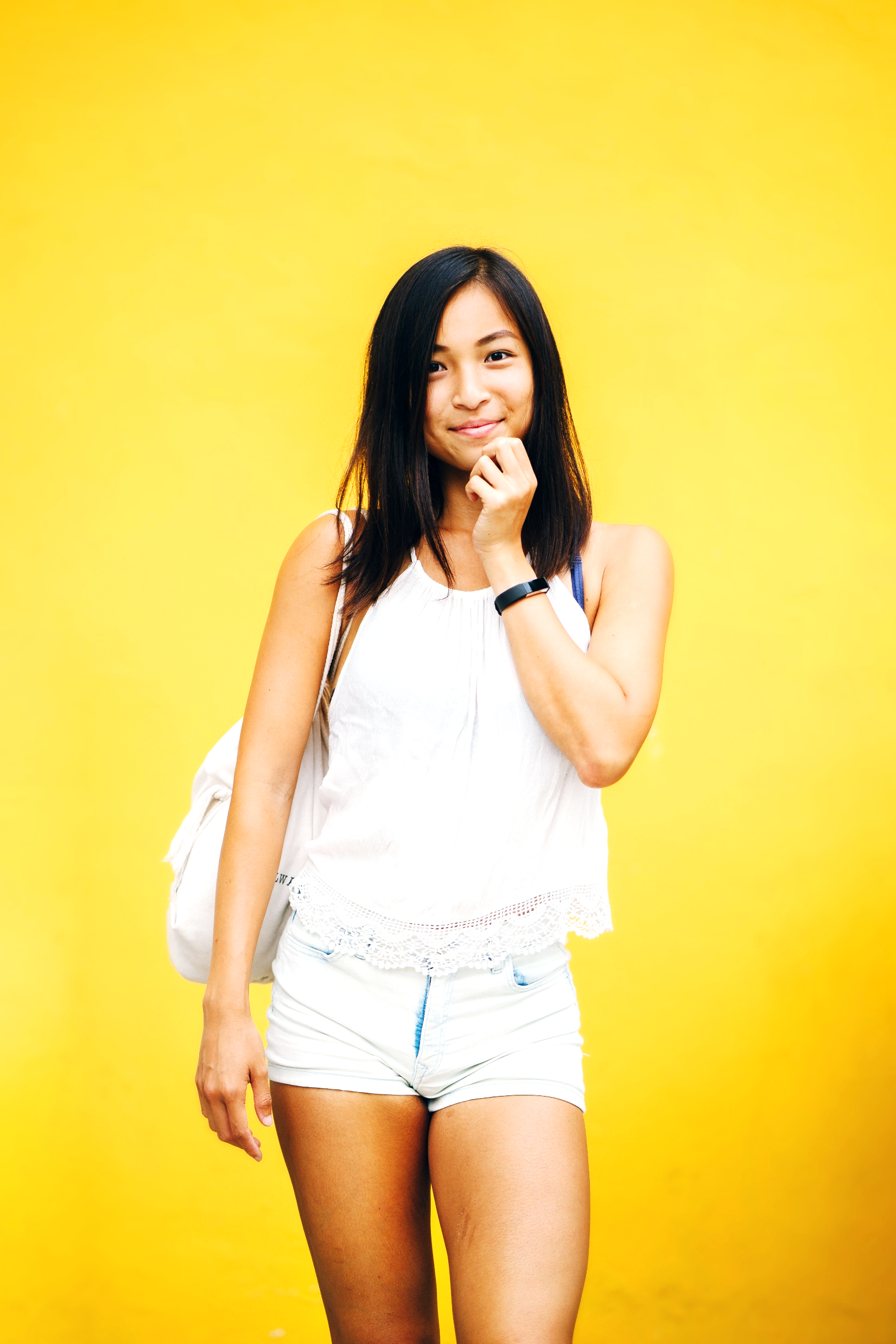 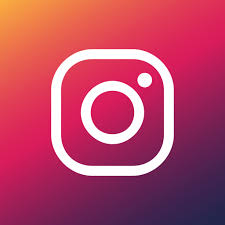 @bestmarket
bestmarket.com
[Speaker Notes: Photo by STIL on Unsplash
Photo by mentatdgt from Pexels
Photo by Godisable Jacob from Pexels
Photo by Quang Anh Ha Nguyen from Pexels
Photo by Dominika Roseclay from Pexels
Photo by Godisable Jacob from Pexels
Photo by Godisable Jacob from Pexels]
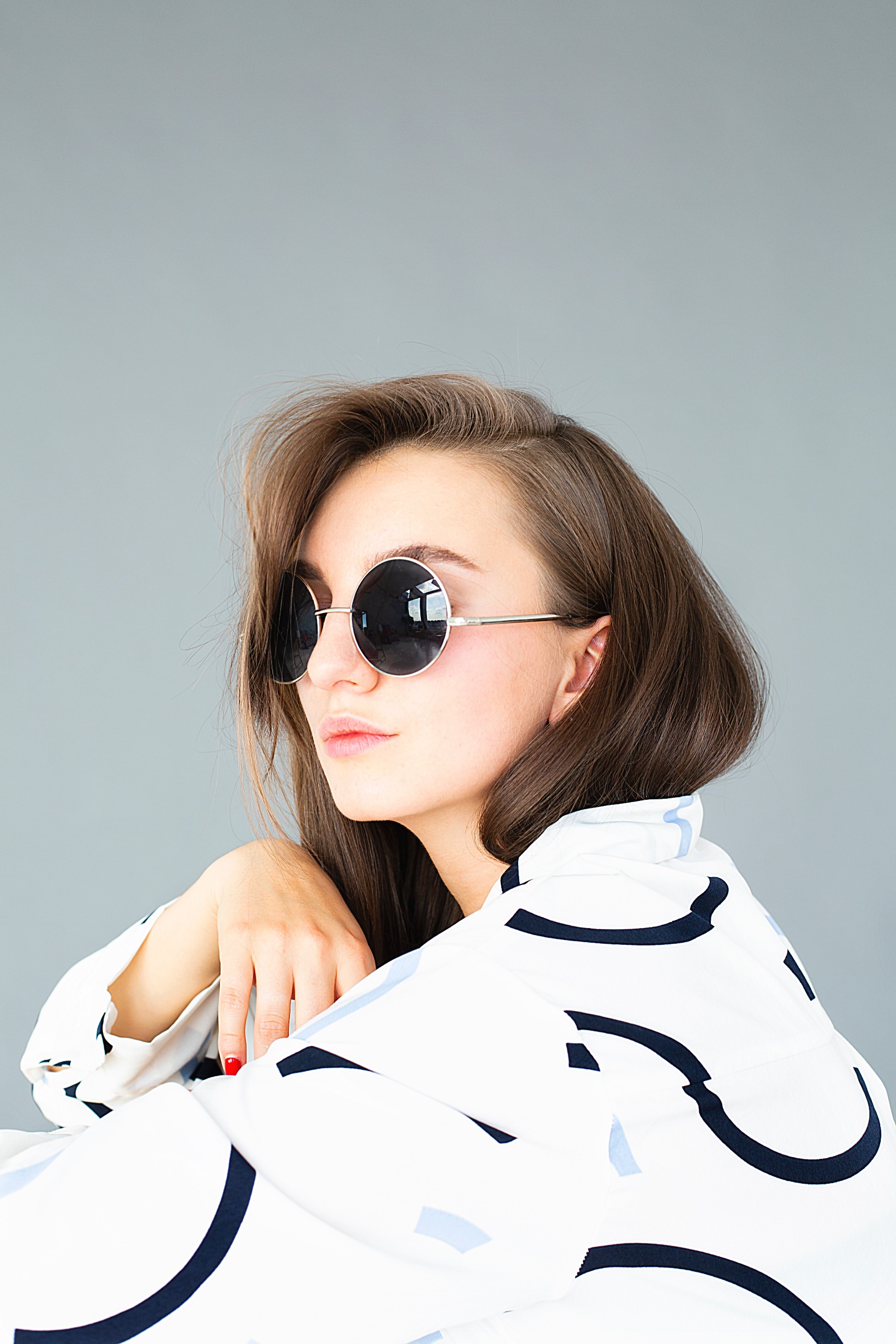 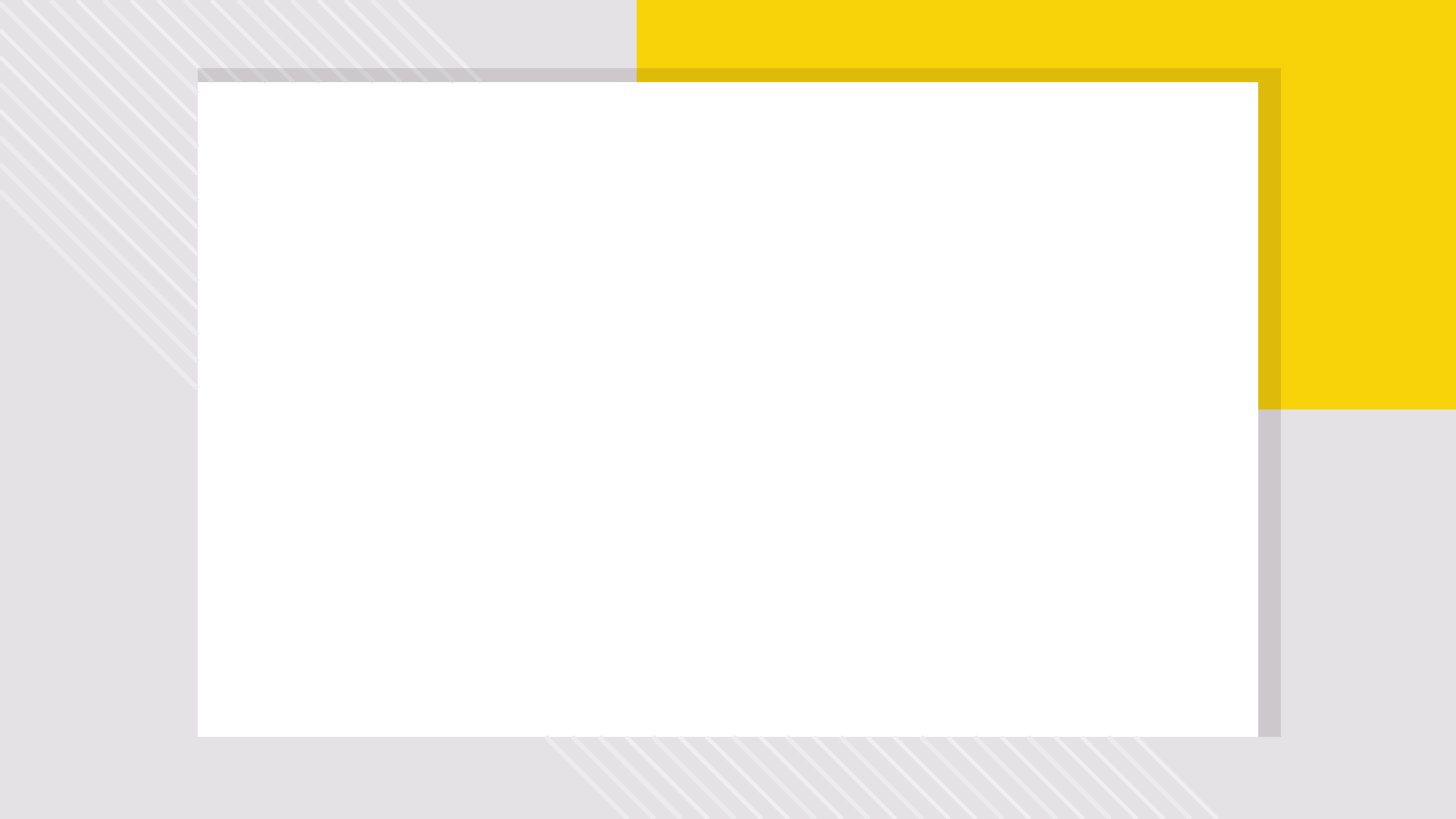 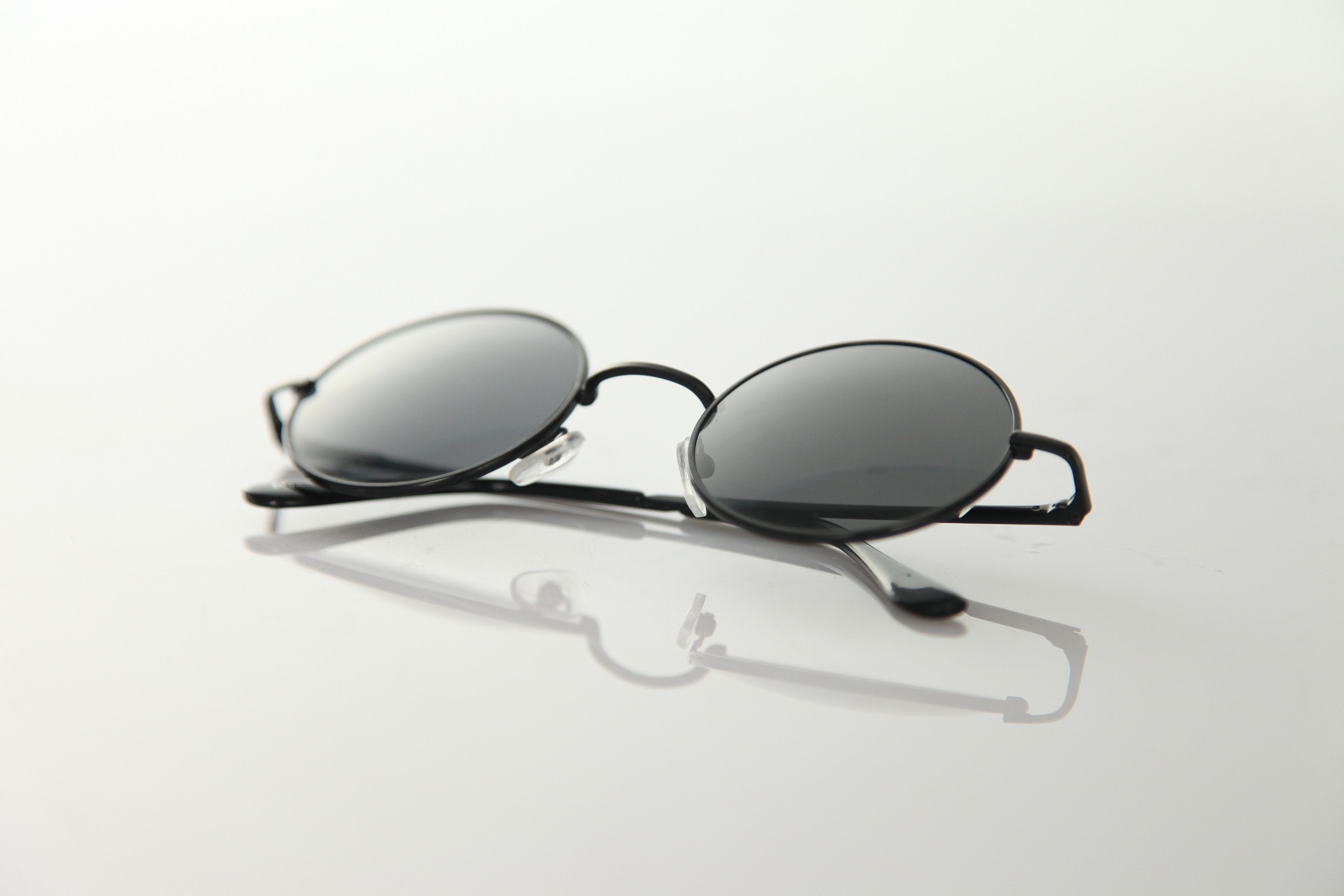 facebook.com/nearyouonlineshopmarket
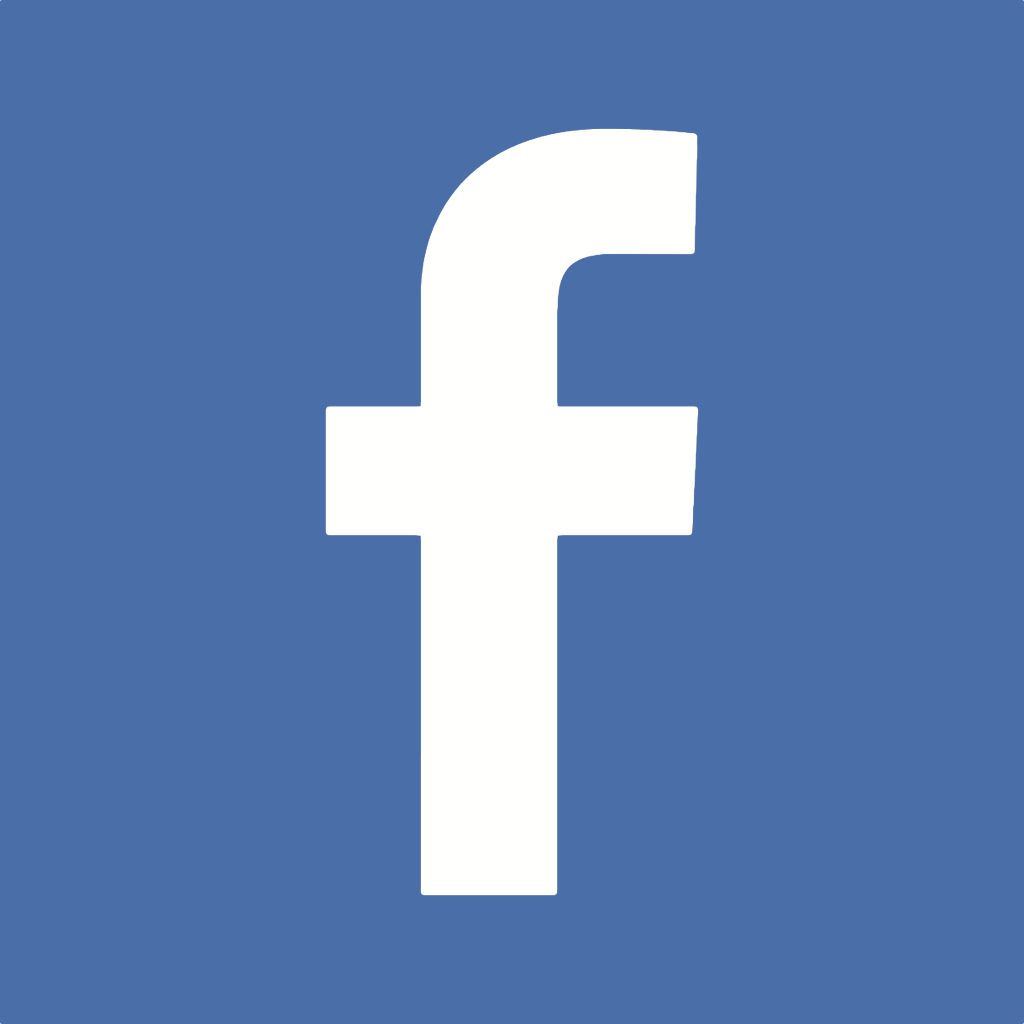 Bluetooth Glass
SUNGLASS
99
$199.
-30%
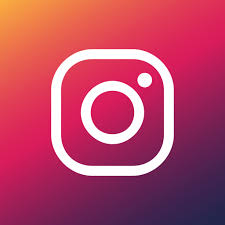 @nearyouonlineshopmarket
Polarized RoundSun Glasses
$250
Nearyouonlineshopmarket.com
[Speaker Notes: Photo by Pixabay from Pexels
Photo by Daria Shevtsova from Pexels]
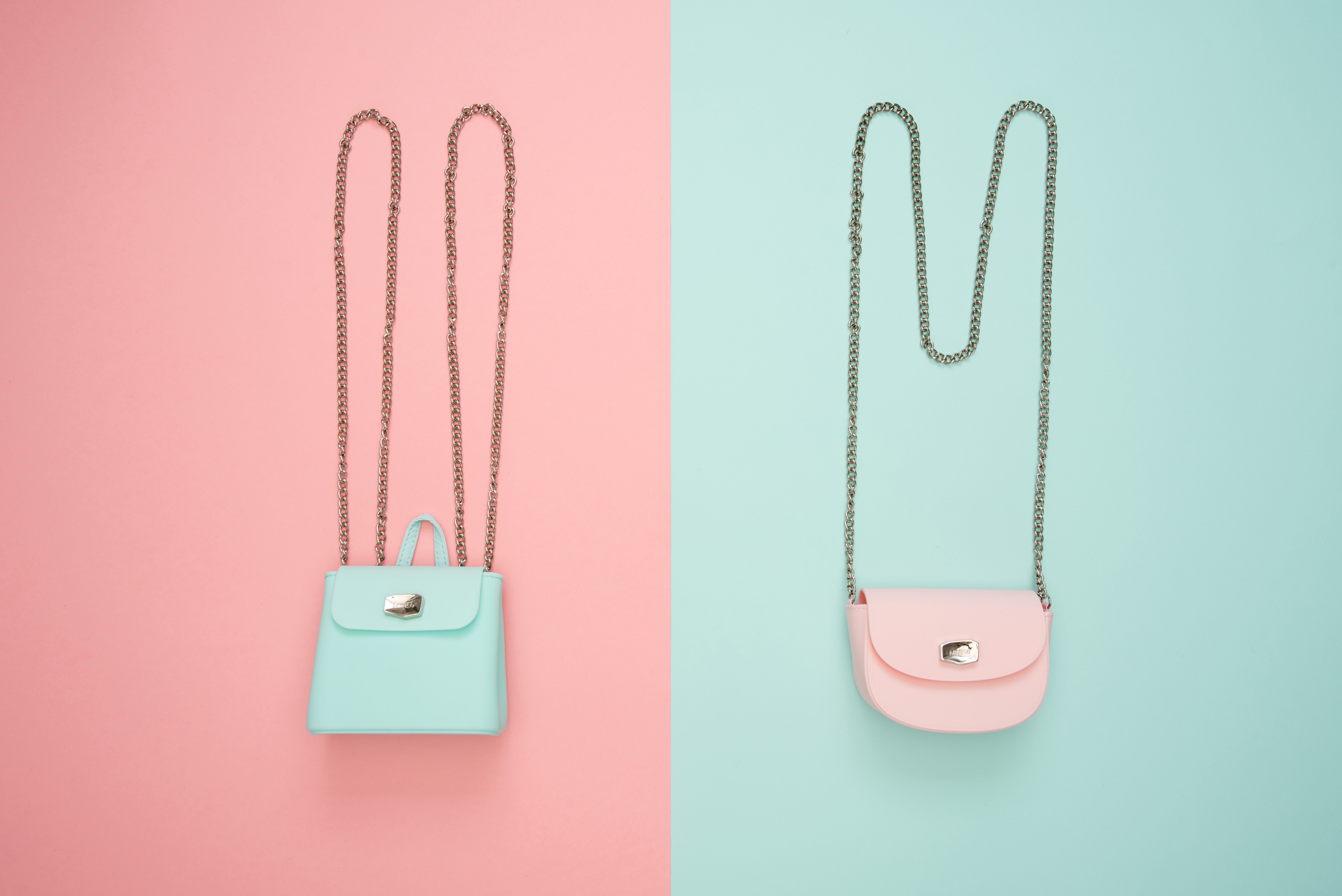 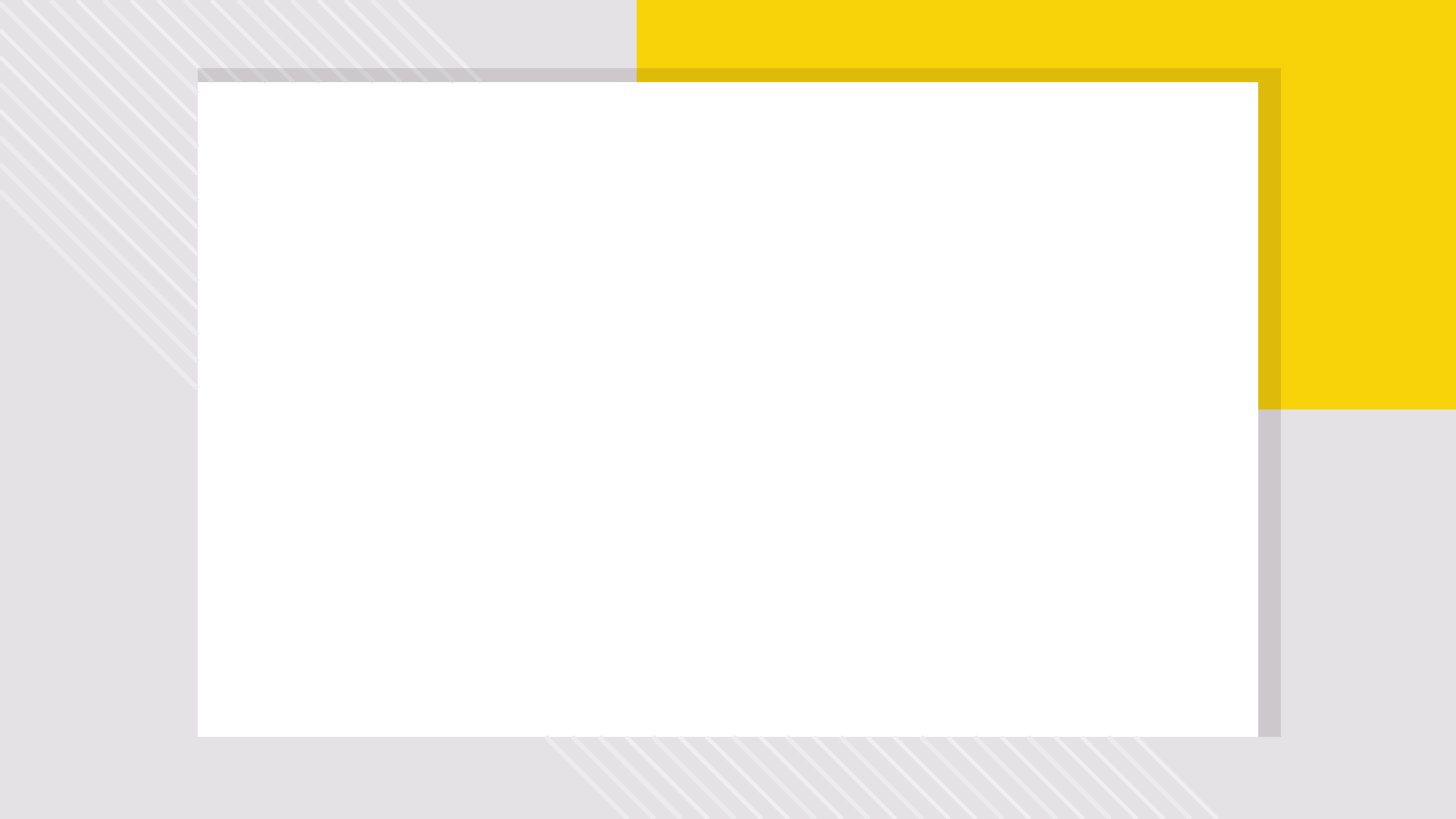 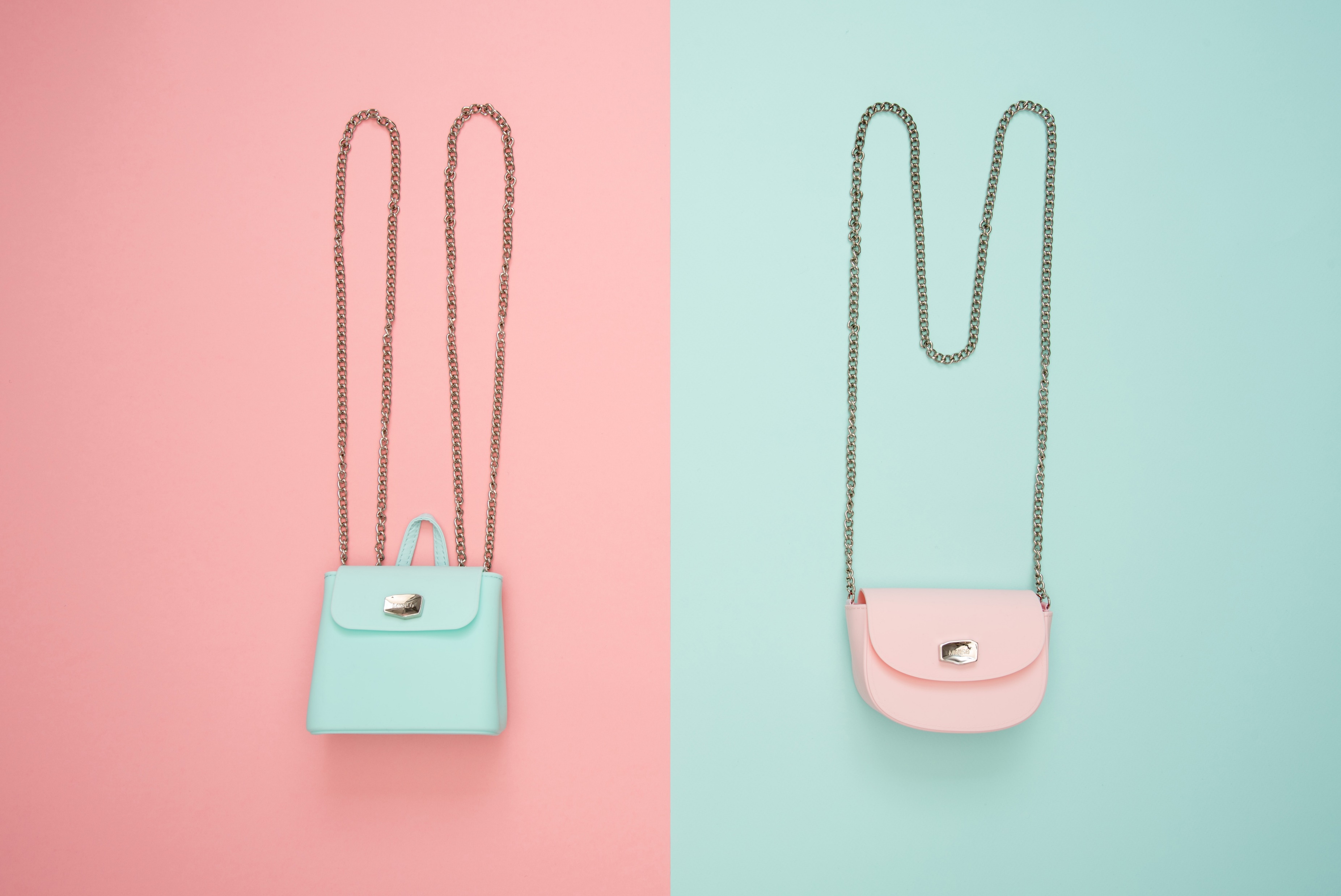 facebook.com/nearyouonlineshopmarket
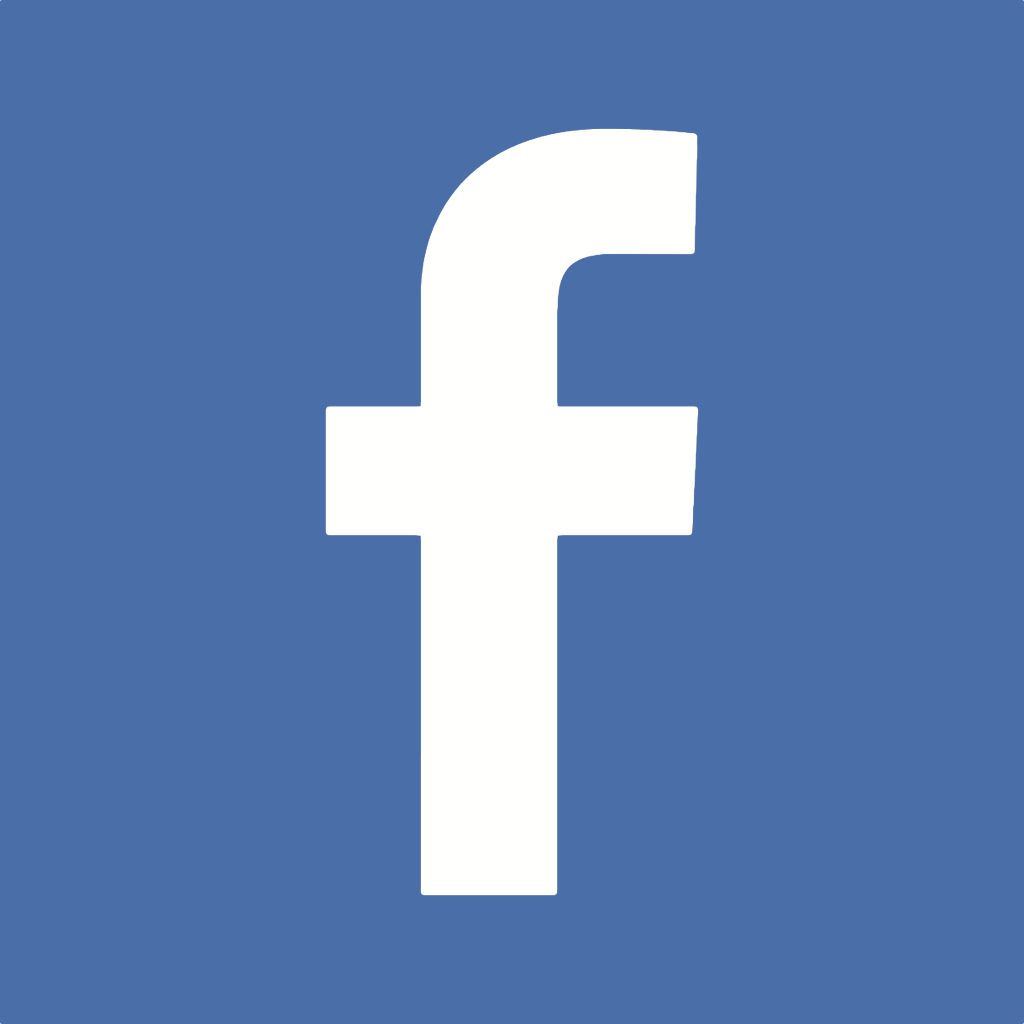 99
$199.
$250
Leather Bag
HAND BAG
-30%
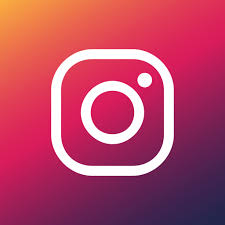 @nearyouonlineshopmarket
Blue Ladies Bag
Nearyouonlineshopmarket.com
[Speaker Notes: Photo by Moose Photos from Pexels]
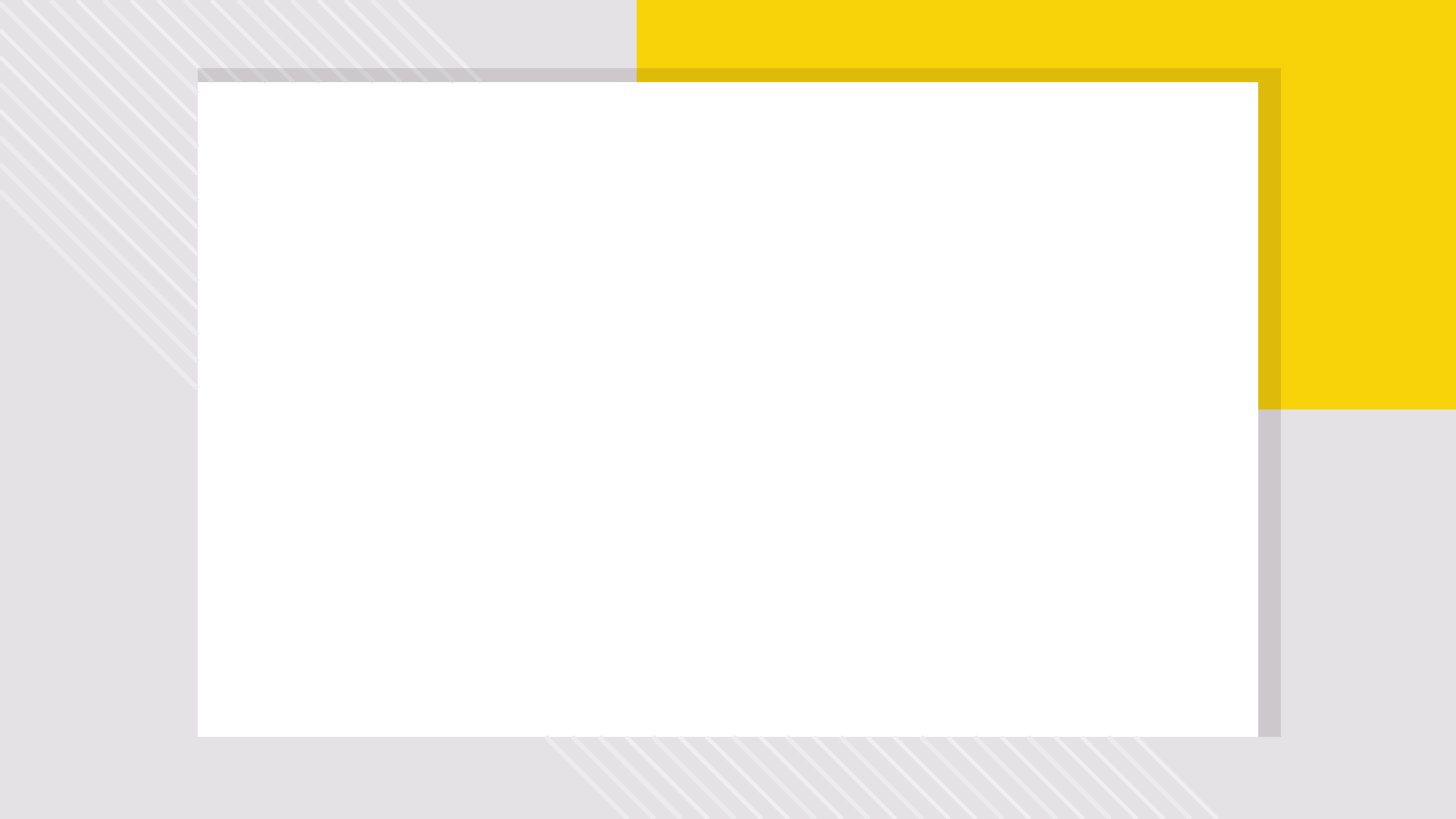 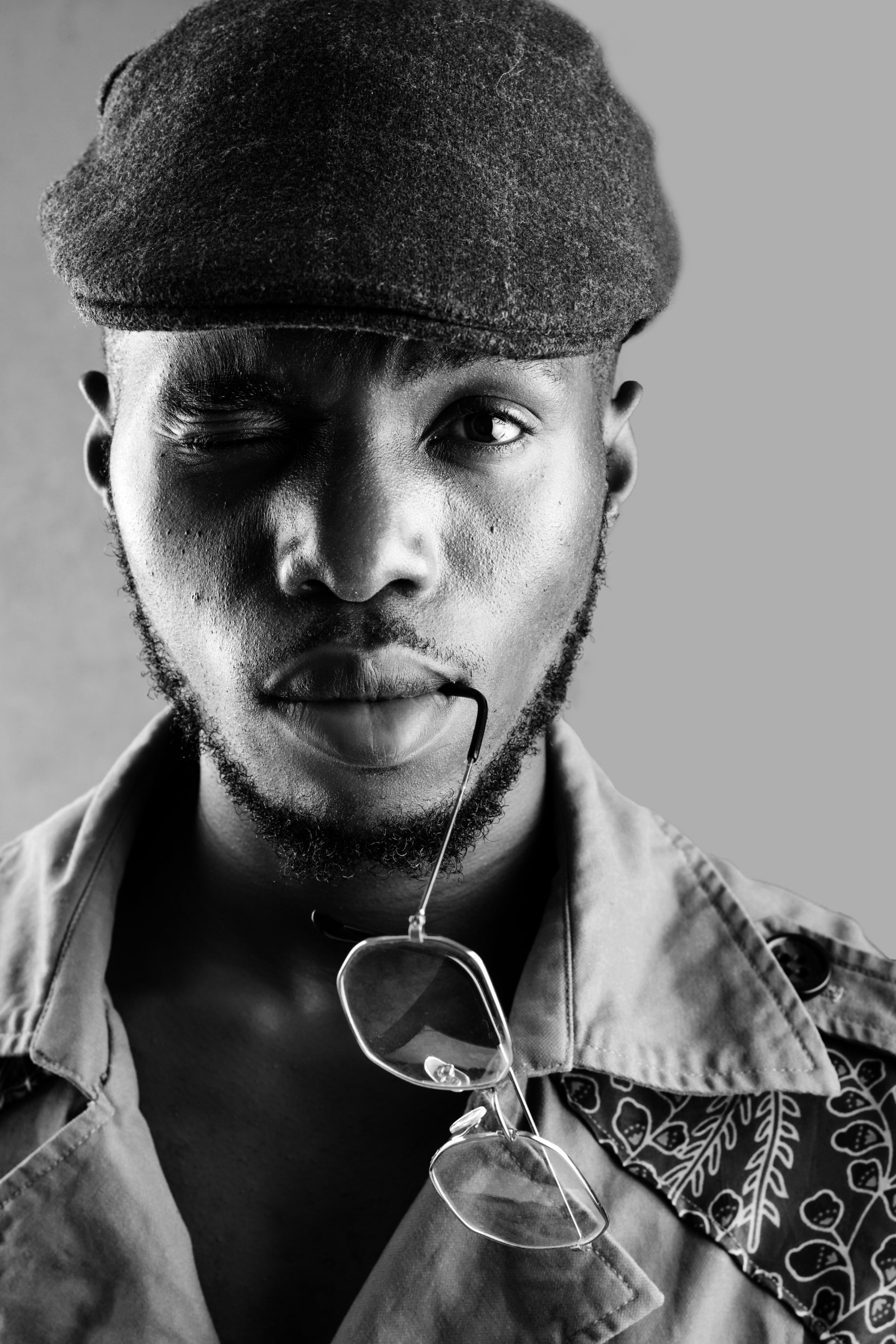 facebook.com/nearyouonlineshopmarket
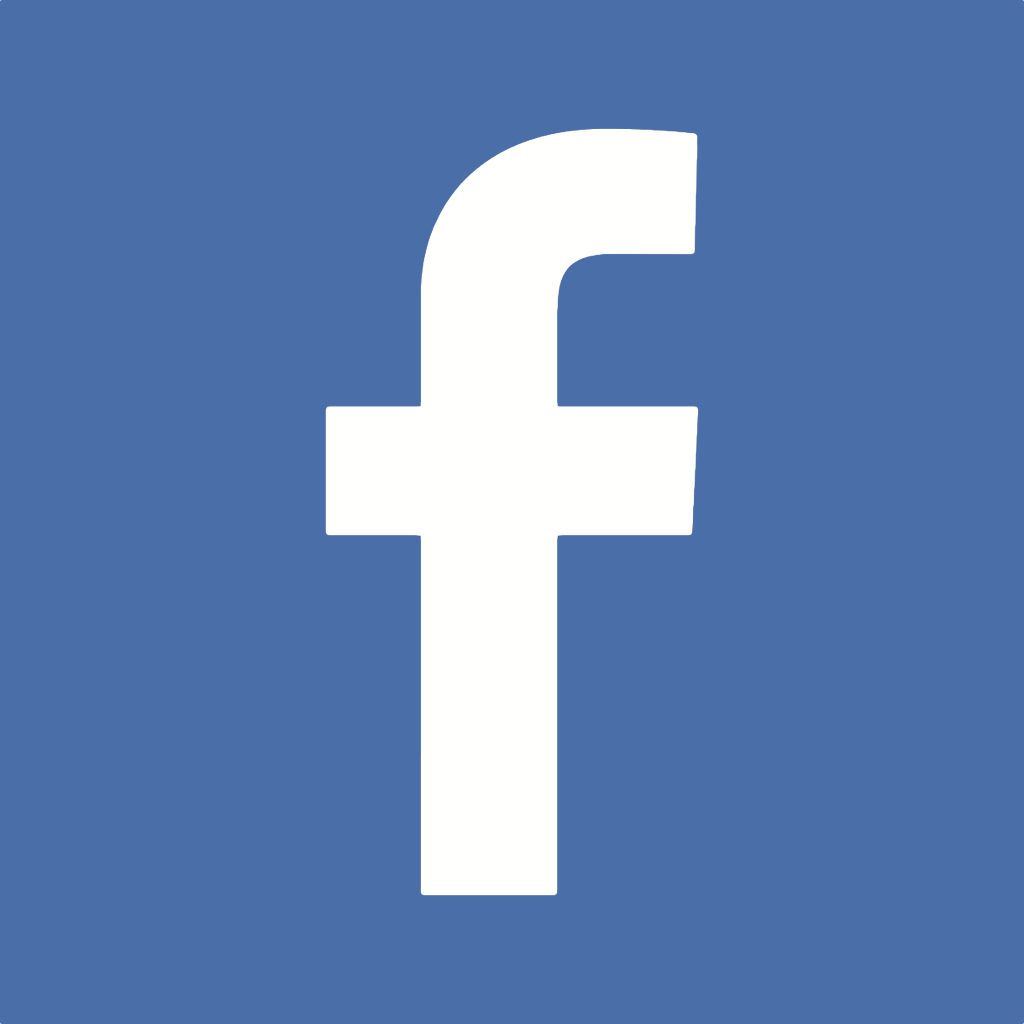 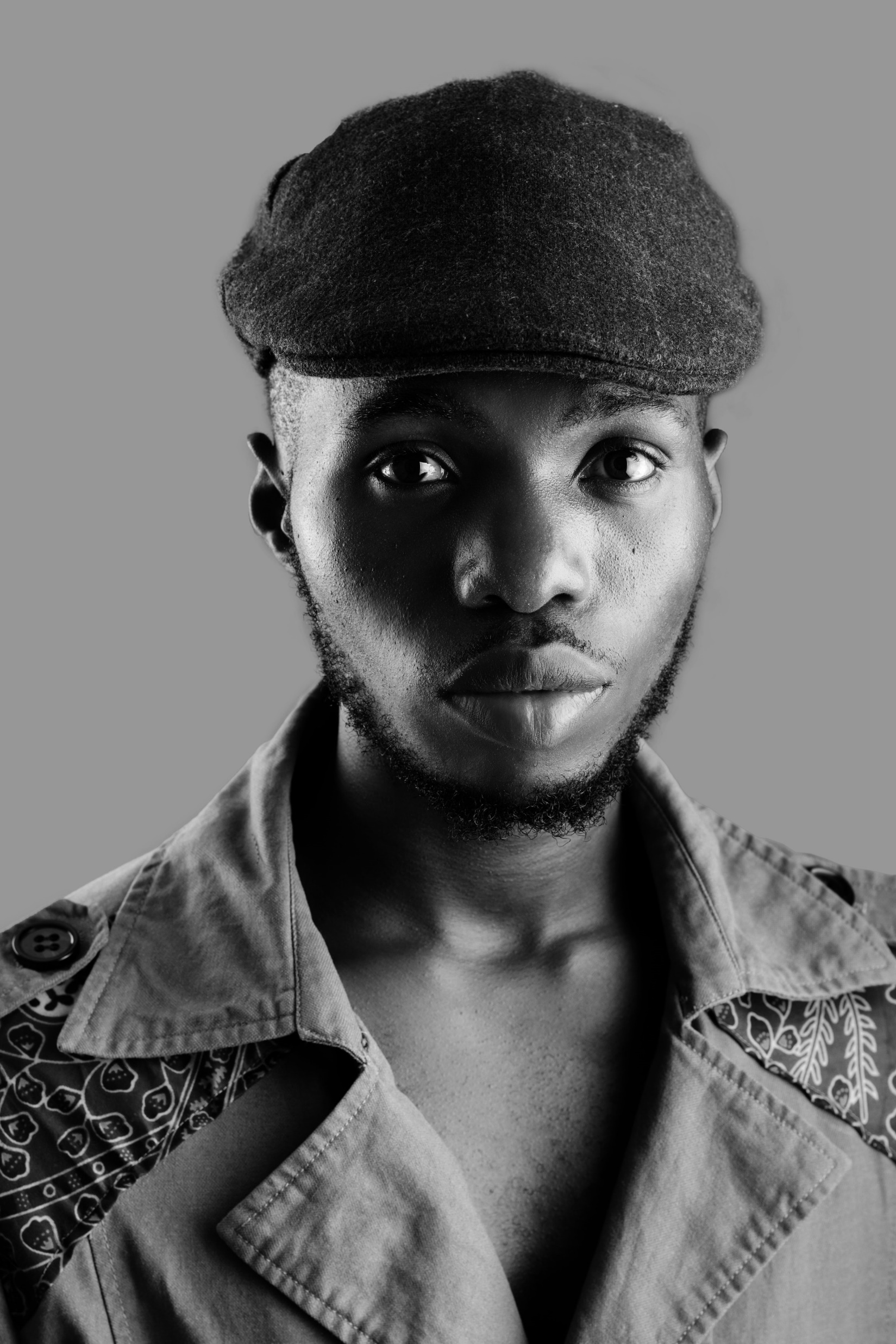 Assorted Designs
GREY HAT
99
$219.
-35%
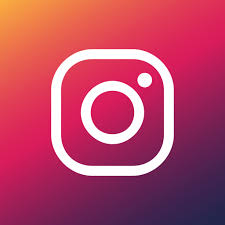 @nearyouonlineshopmarket
$315
Cotton
Grey
Nearyouonlineshopmarket.com
[Speaker Notes: Photo by Dazzle Jam from Pexels
Photo by Dazzle Jam from Pexels]
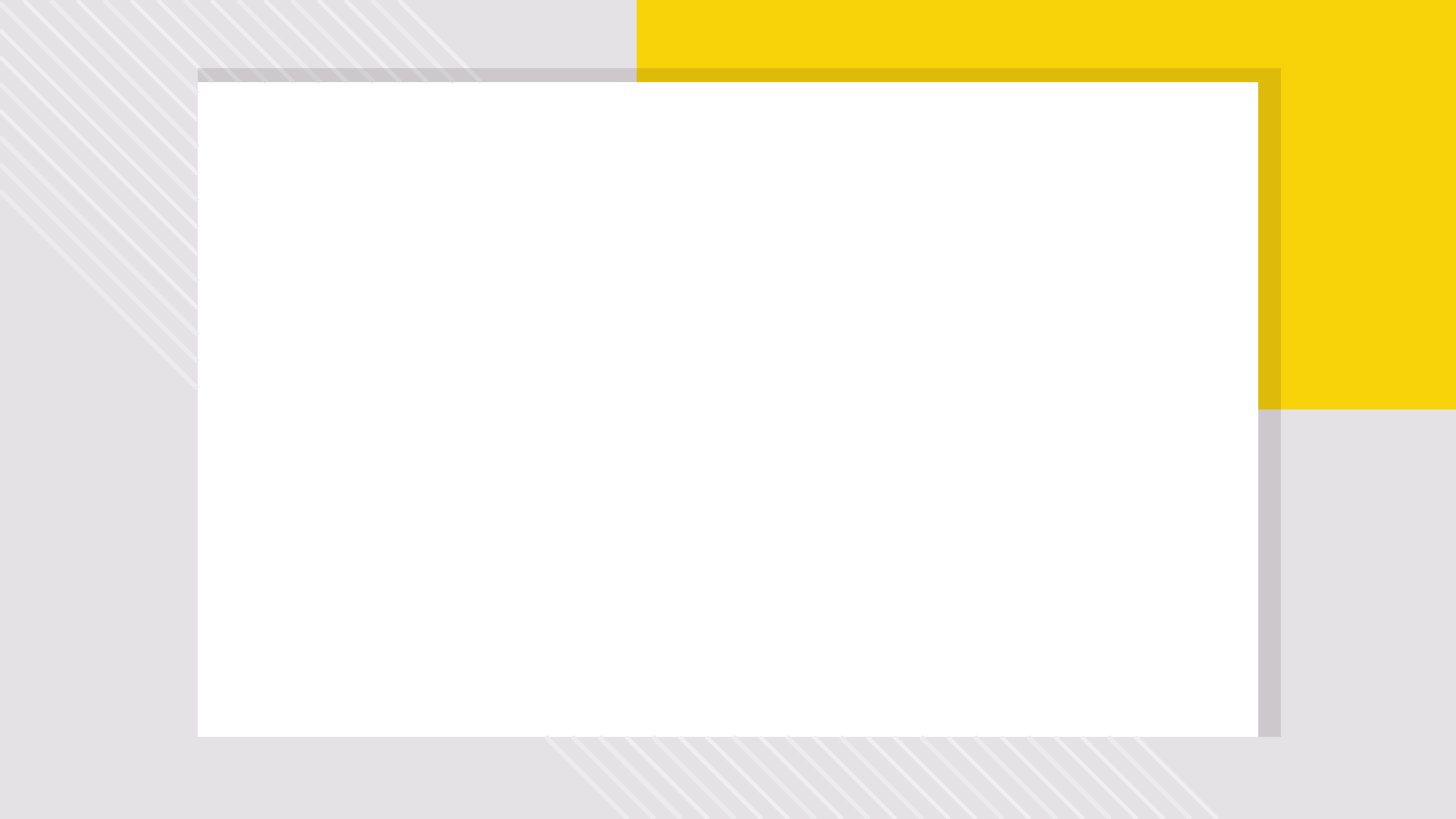 {
facebook.com/nearyouonlineshopmarket
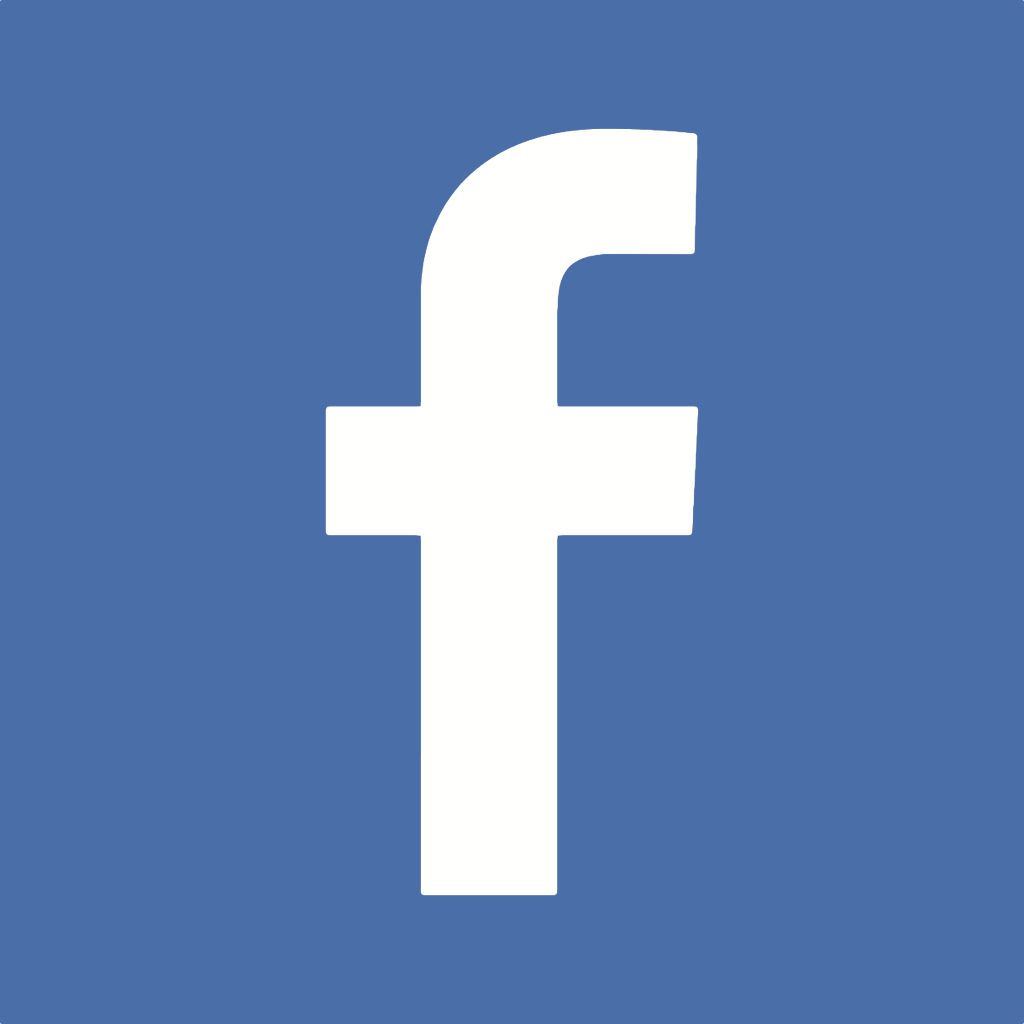 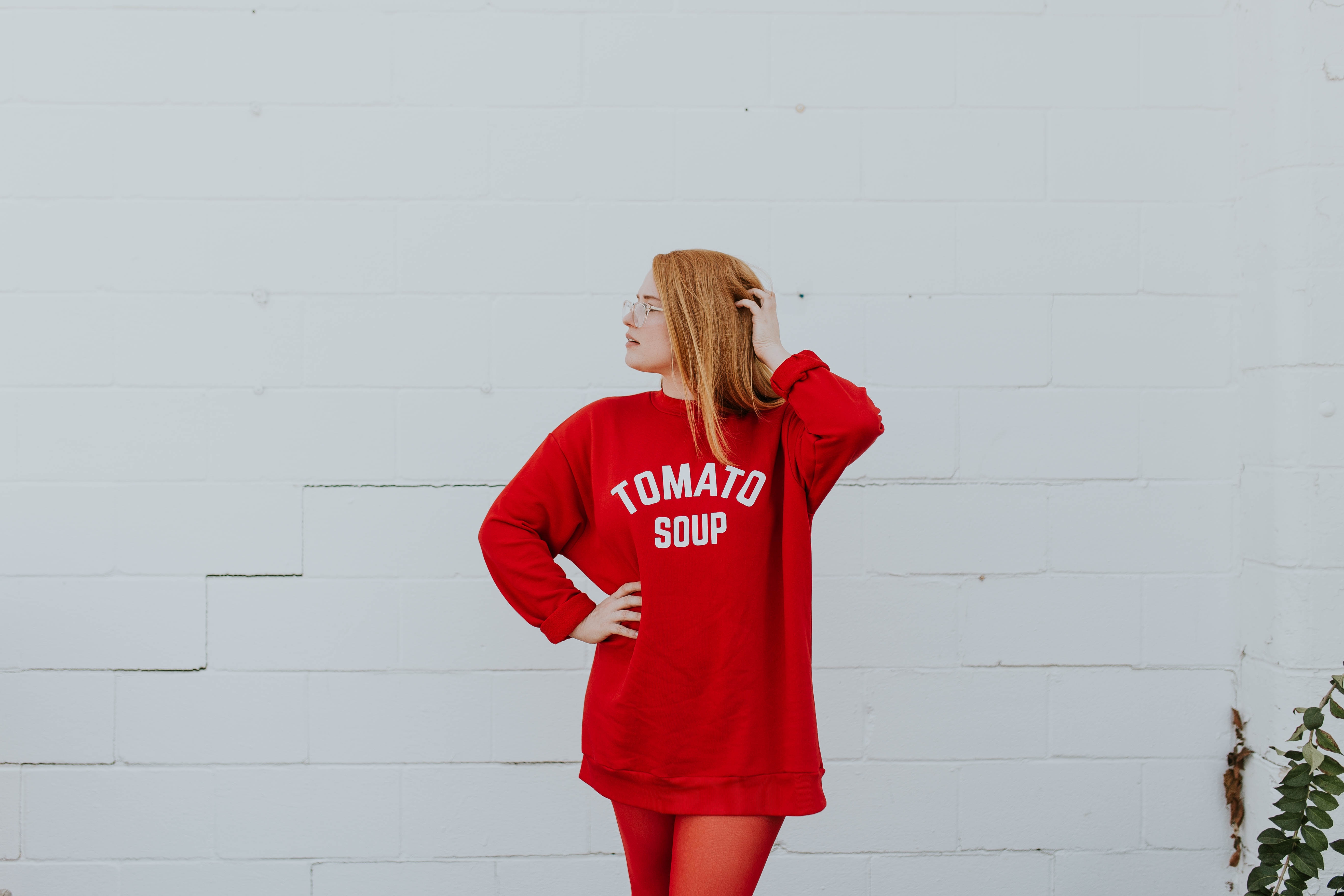 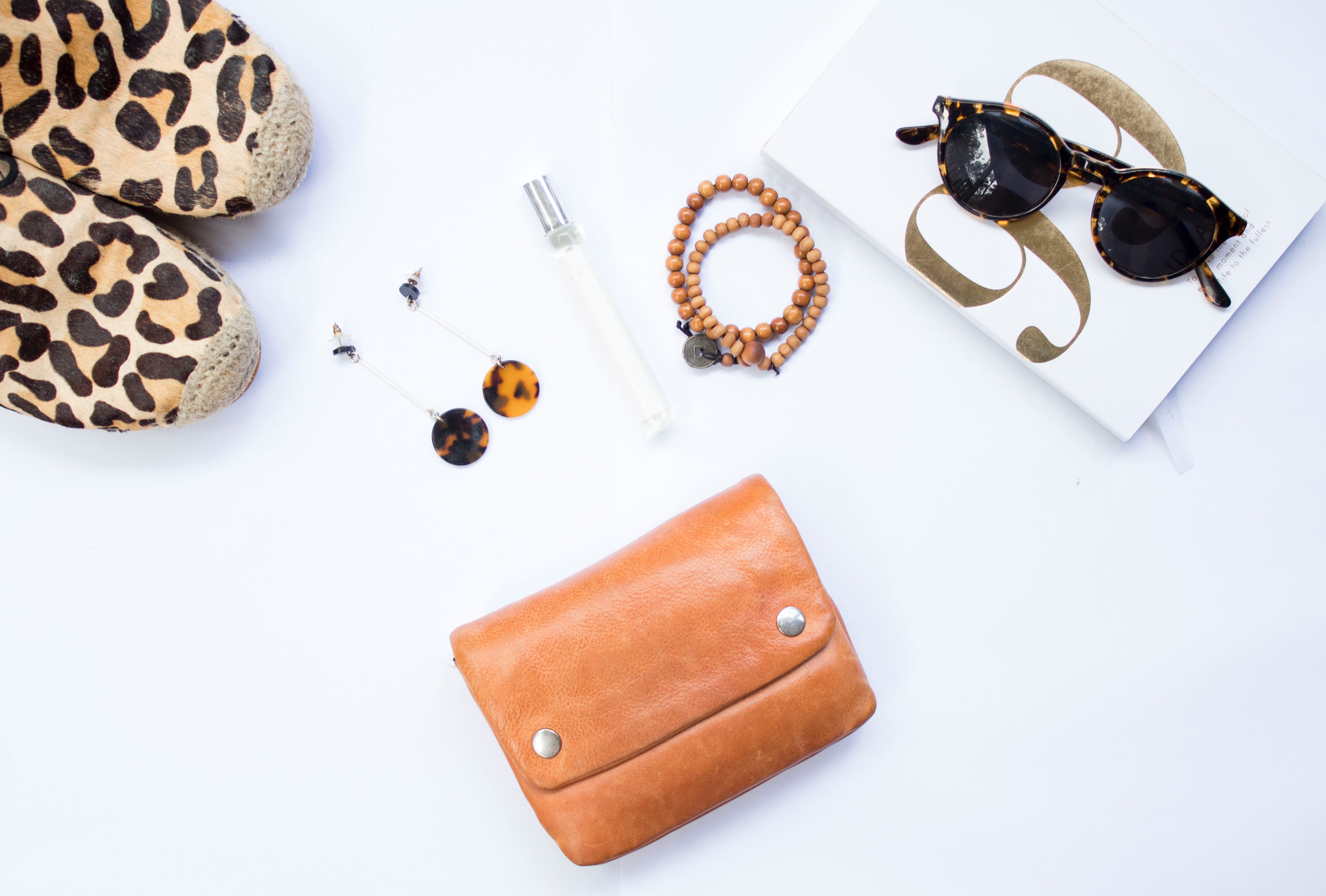 UPTO 70% OFF
WOMENS FASHION
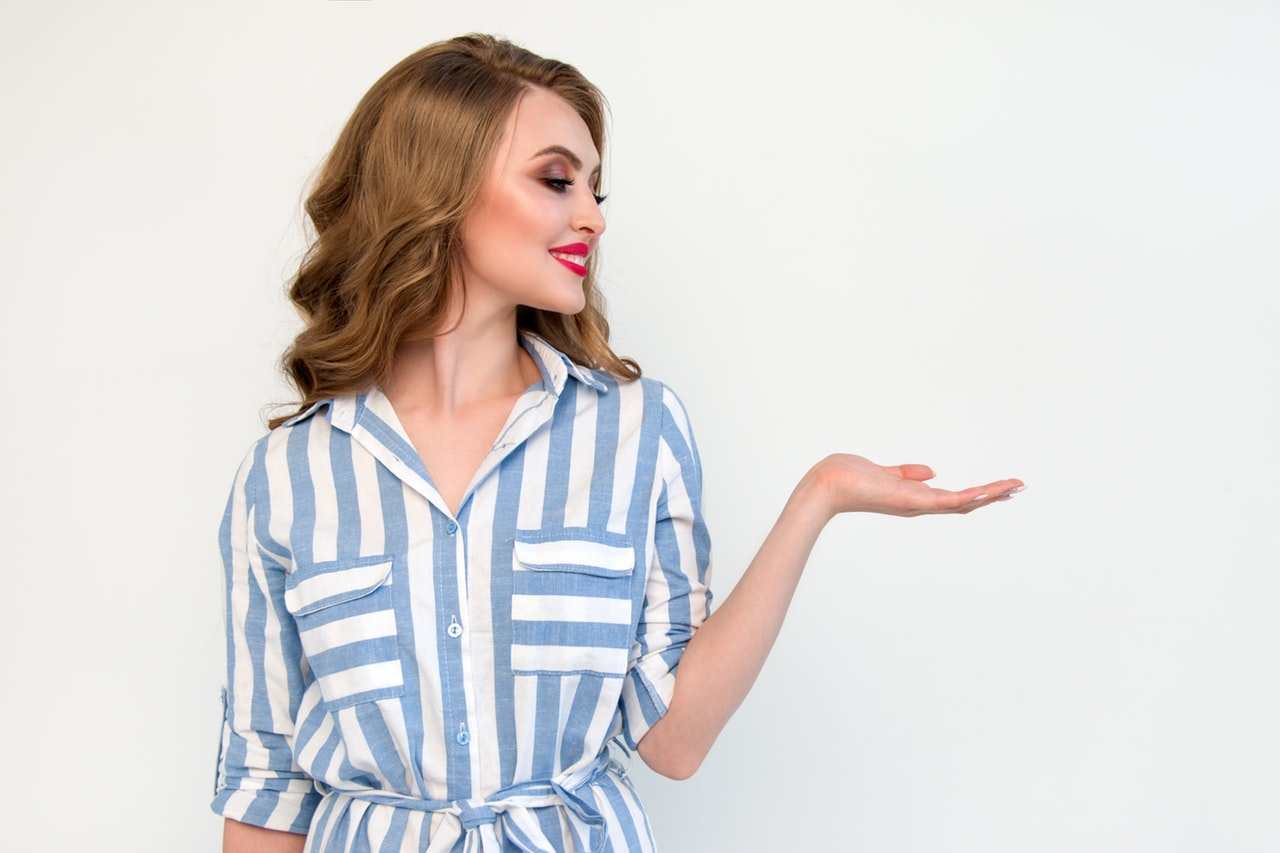 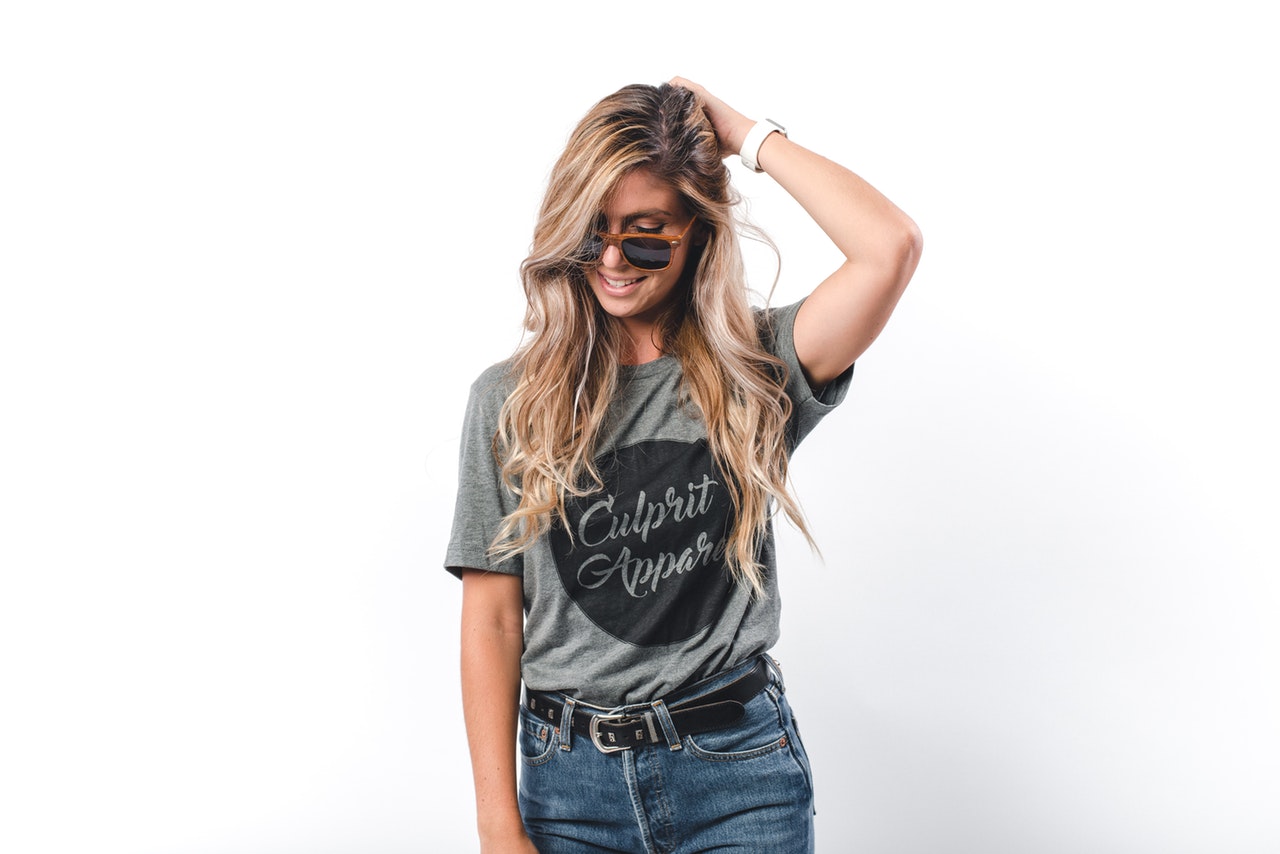 Collection 2018 – 2019
Women's Bag, Polo and Shirts
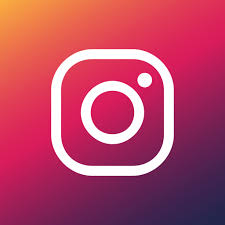 @nearyouonlineshopmarket
Nearyouonlineshopmarket.com
[Speaker Notes: Photo by S O C I A L . C U T on Unsplash
Photo by Brooke Cagle on Unsplash
Photo by freestocks.org on Unsplash
Photo by Spencer Selover from Pexels
Photo by Anastasiya Gepp from Pexels]
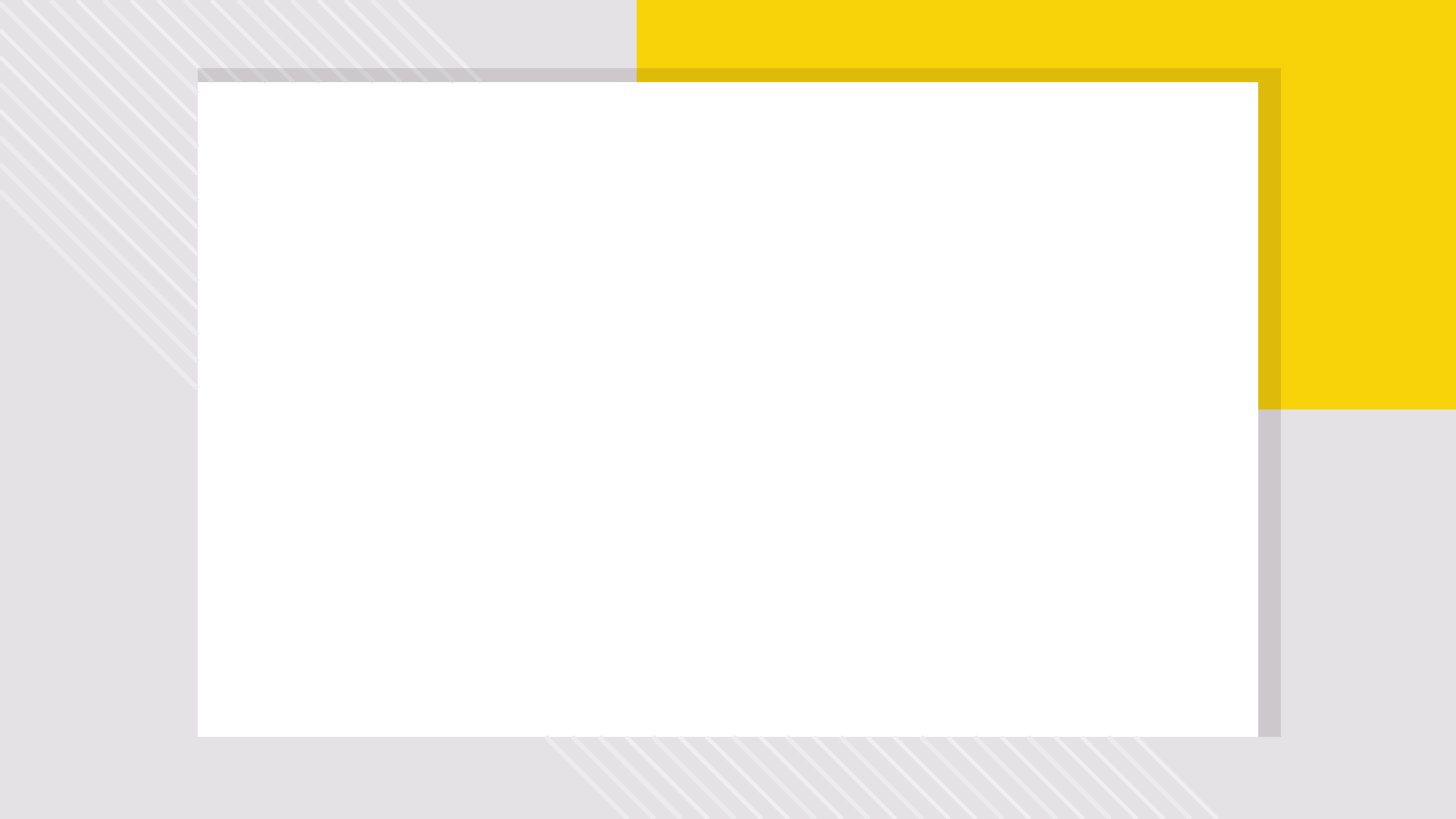 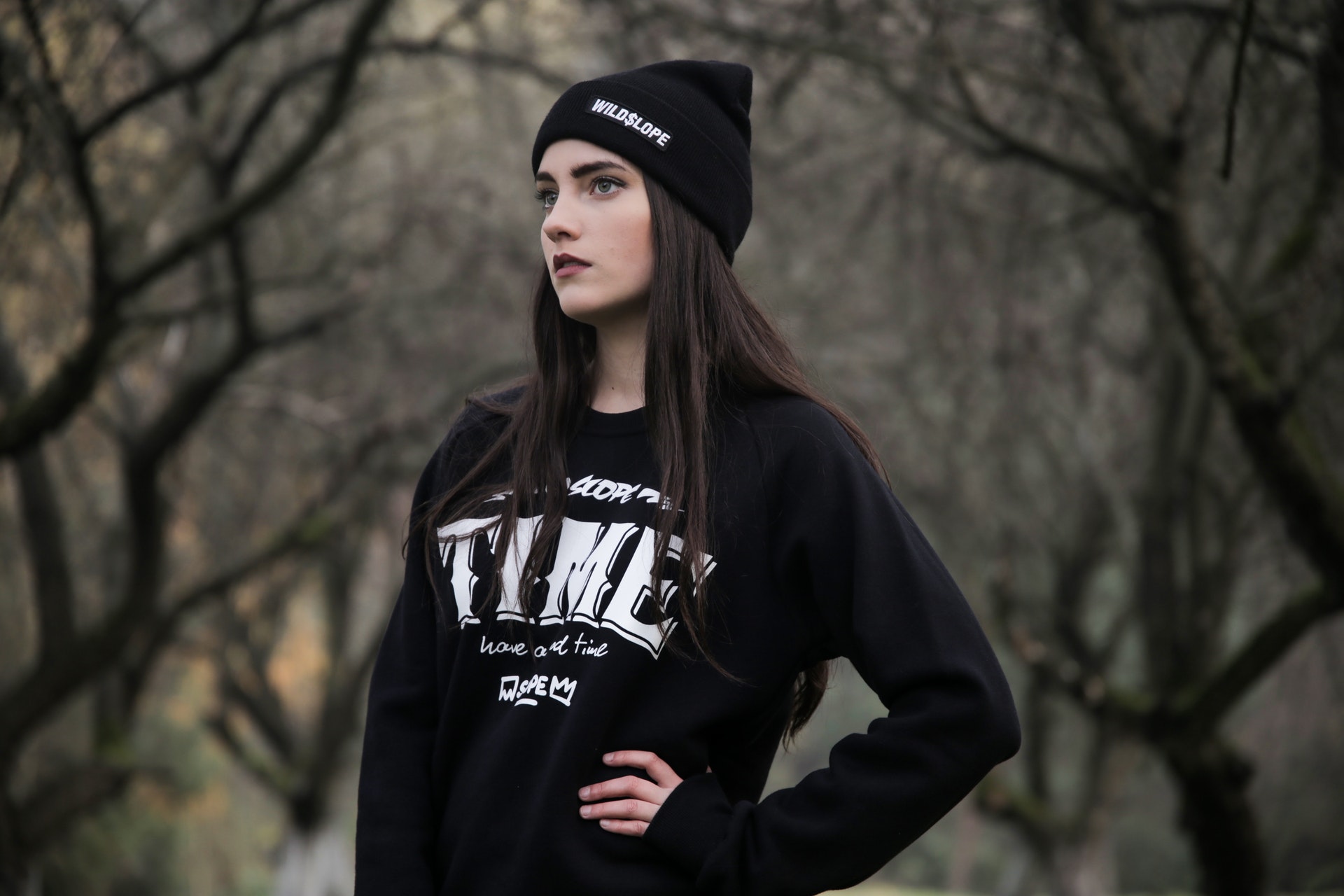 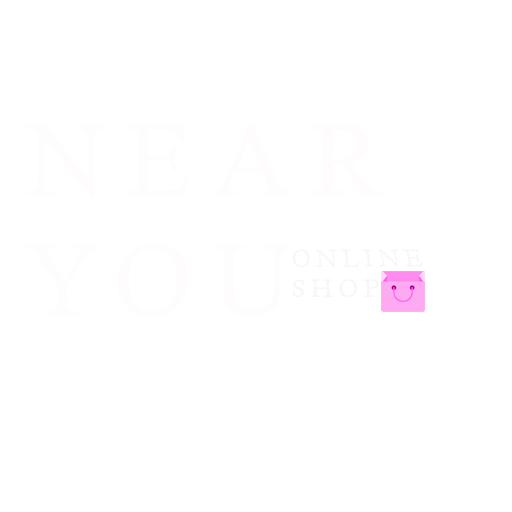 Nearyouonlineshopmarket.com
BLACK UNISEX
SWEATSHIRT
20% Off
Collection 2018 – 2019
100% Pure Cotton
[Speaker Notes: Photo by Pixabay from Pexels]
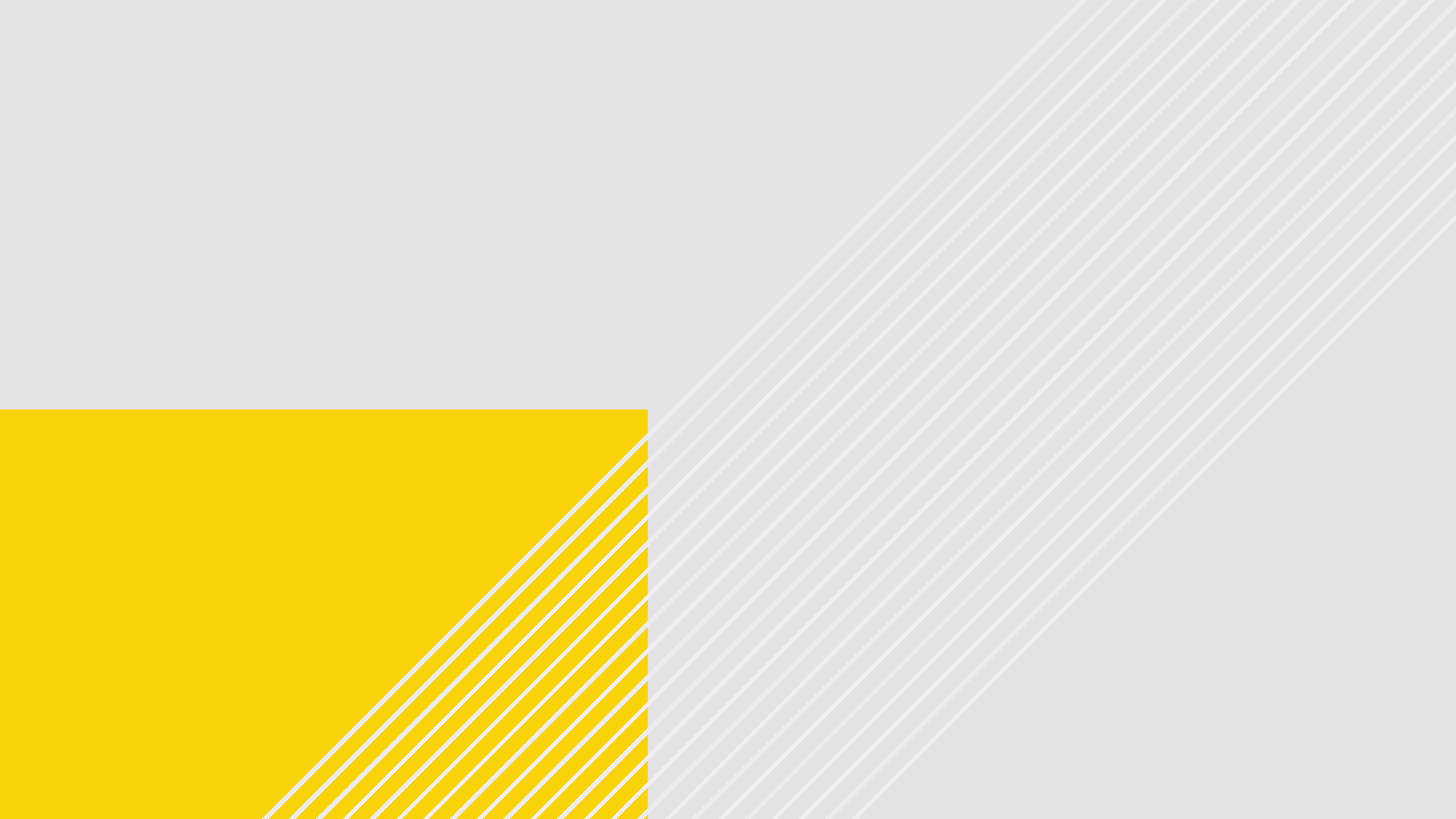 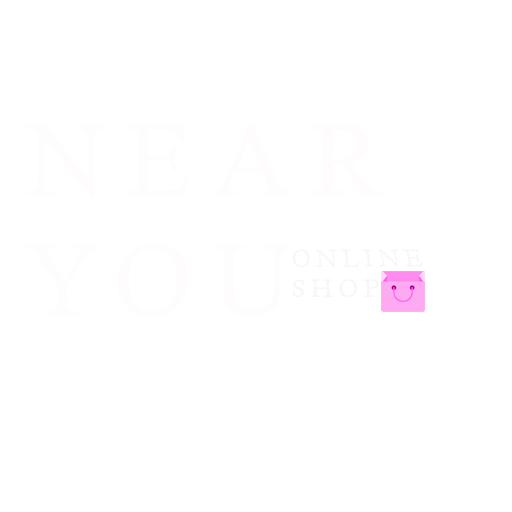 Nearyouonlineshopmarket.com
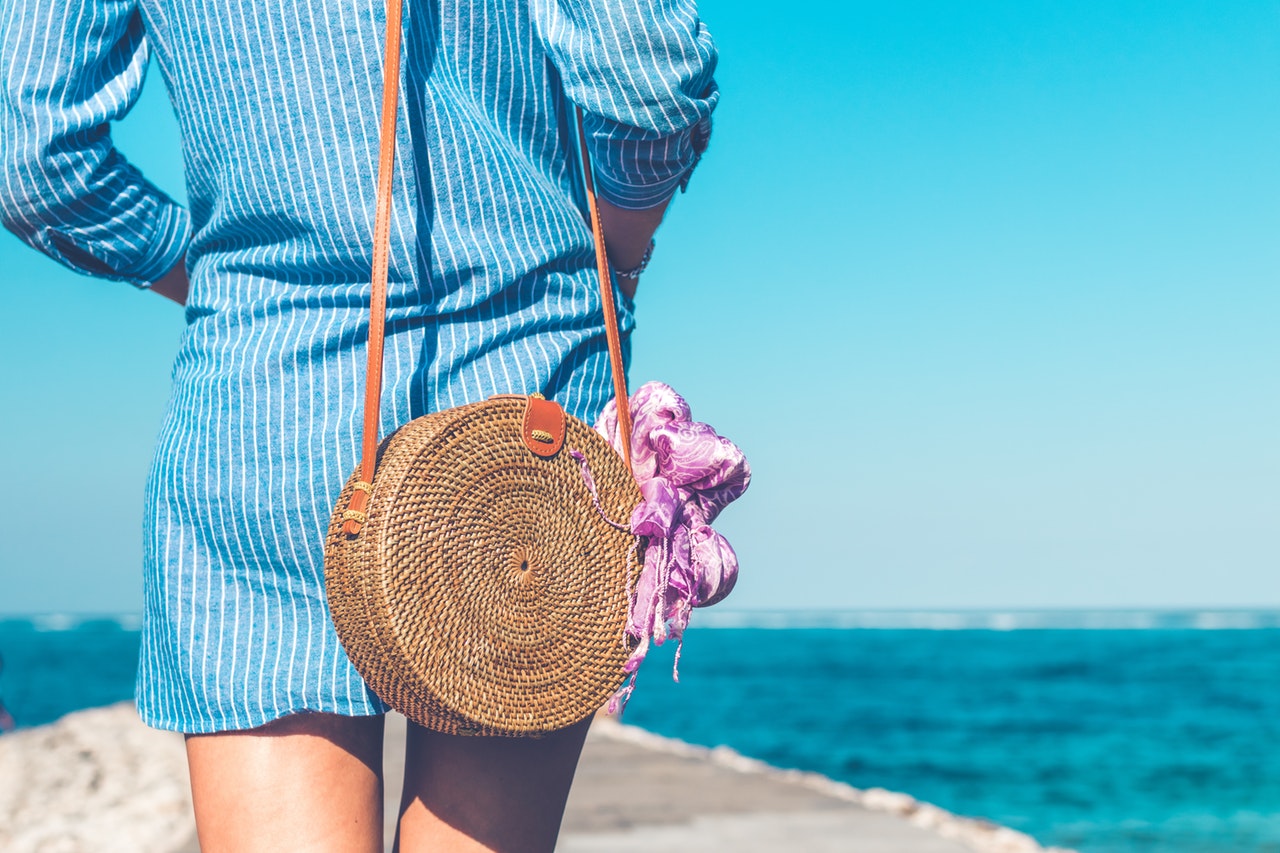 MORE COMING SOON
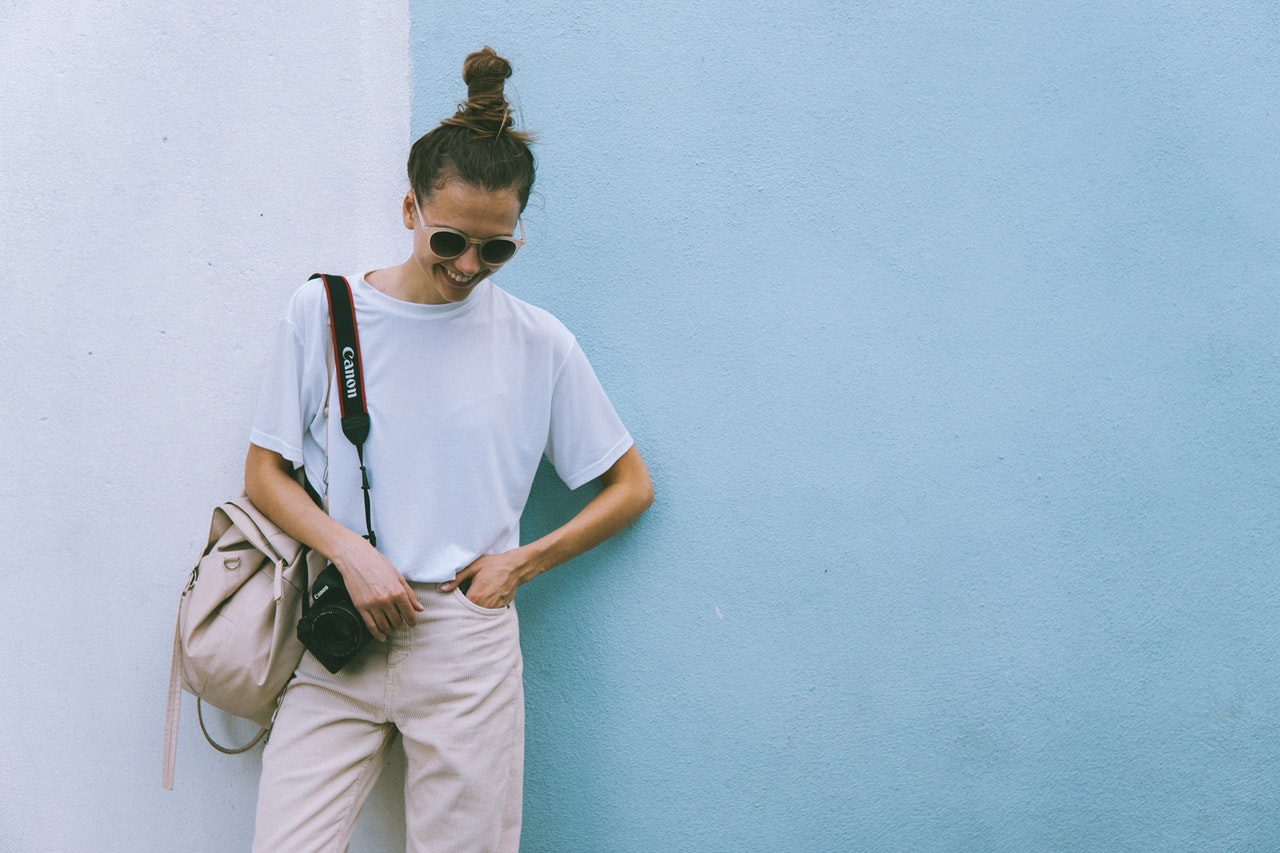 Collection 2018 – 2019
Branded items
new arrivals
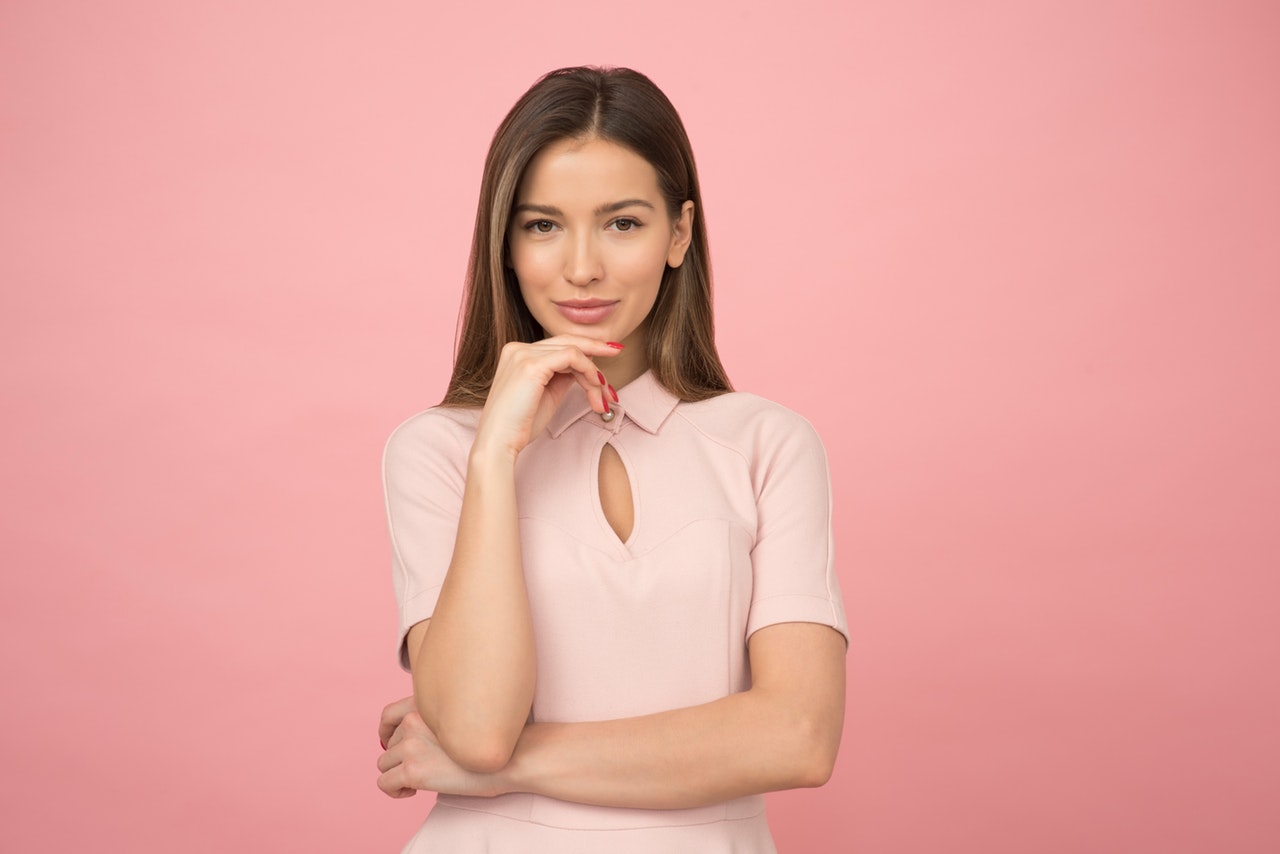 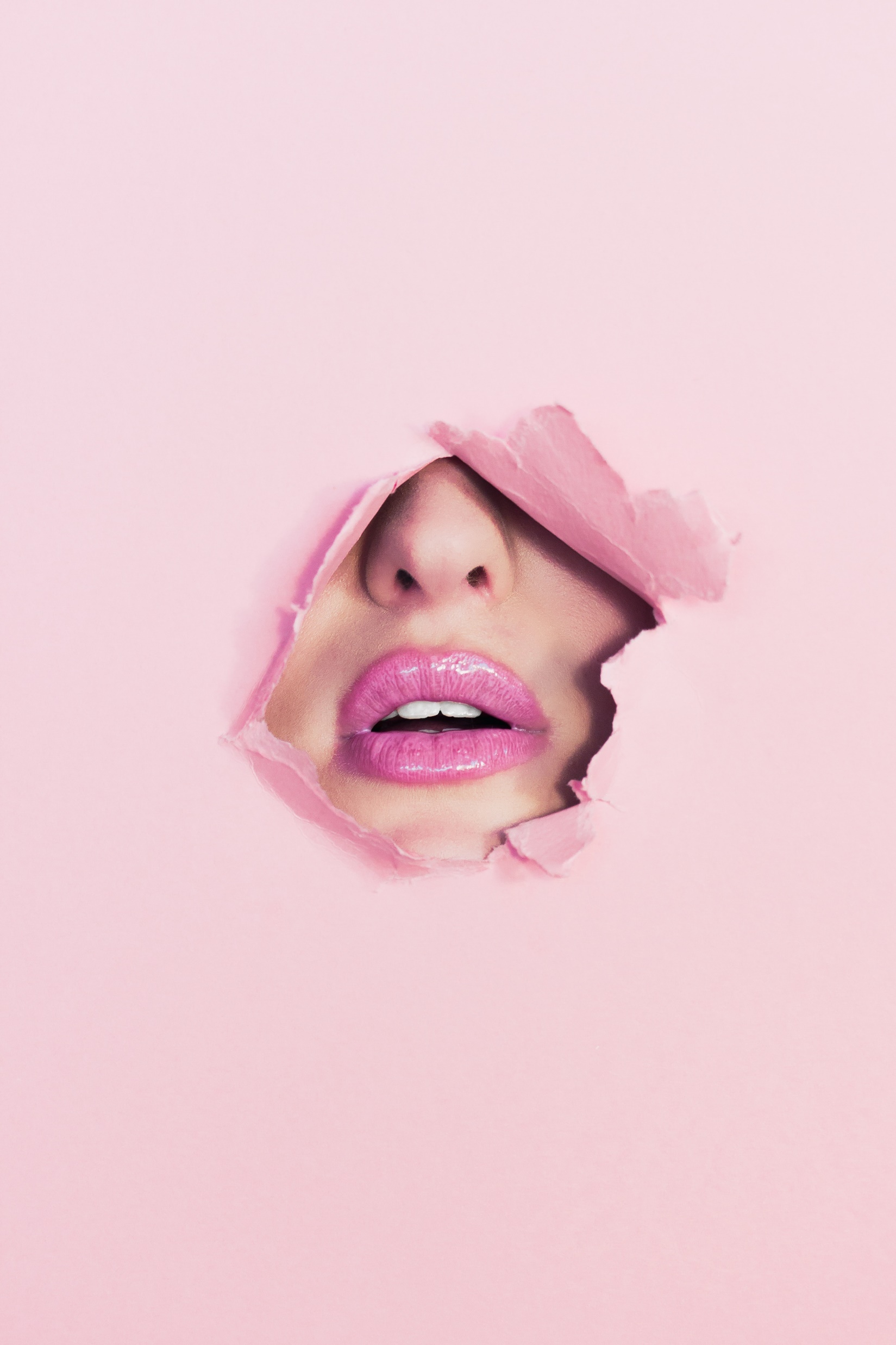 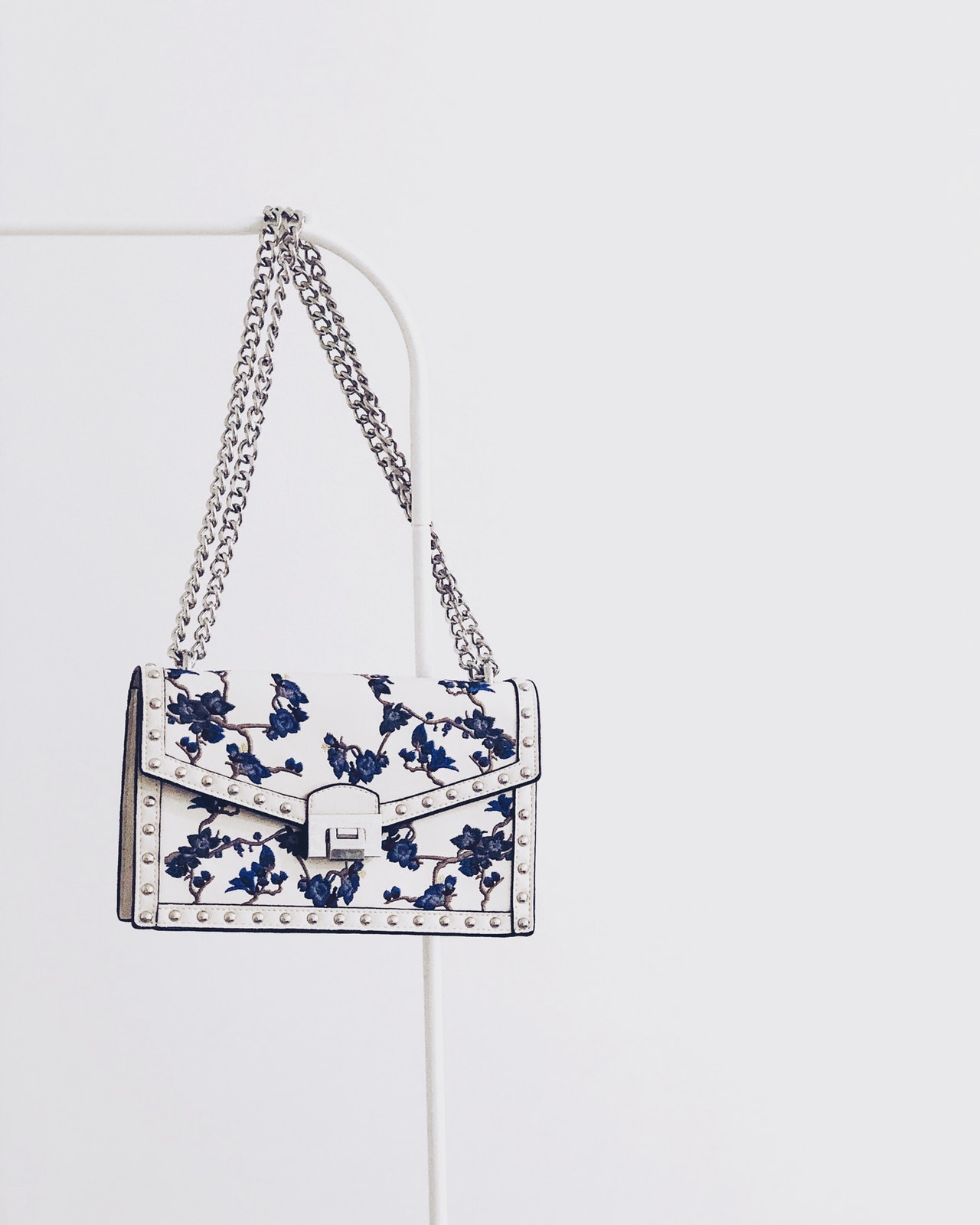 [Speaker Notes: Photo by Moose Photos from Pexels
Photo by Elle Hughes from Pexels
Photo by flat hito from Pexels
Photo by ian dooley on Unsplash
Photo by Artem Bali from Pexels]
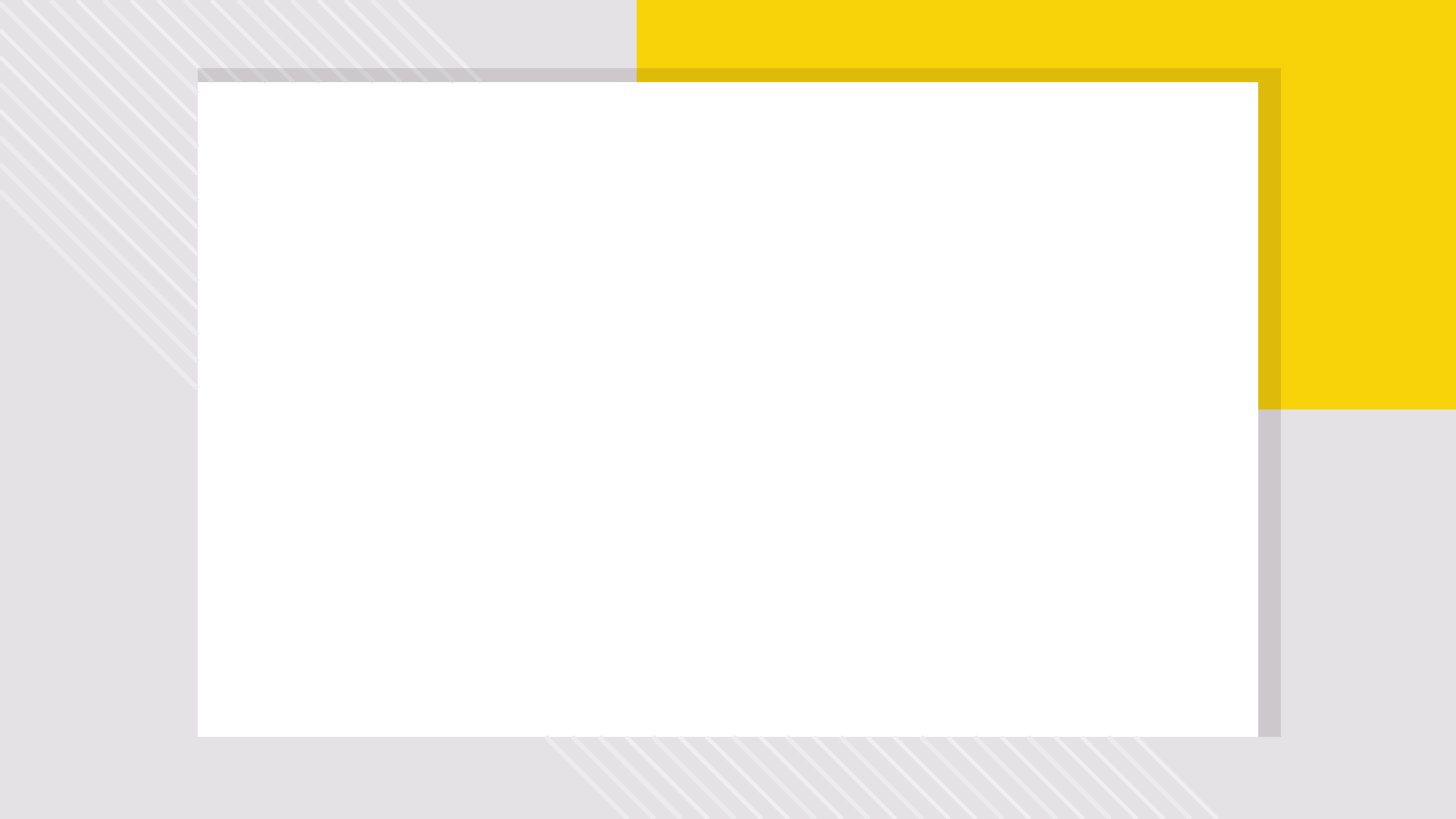 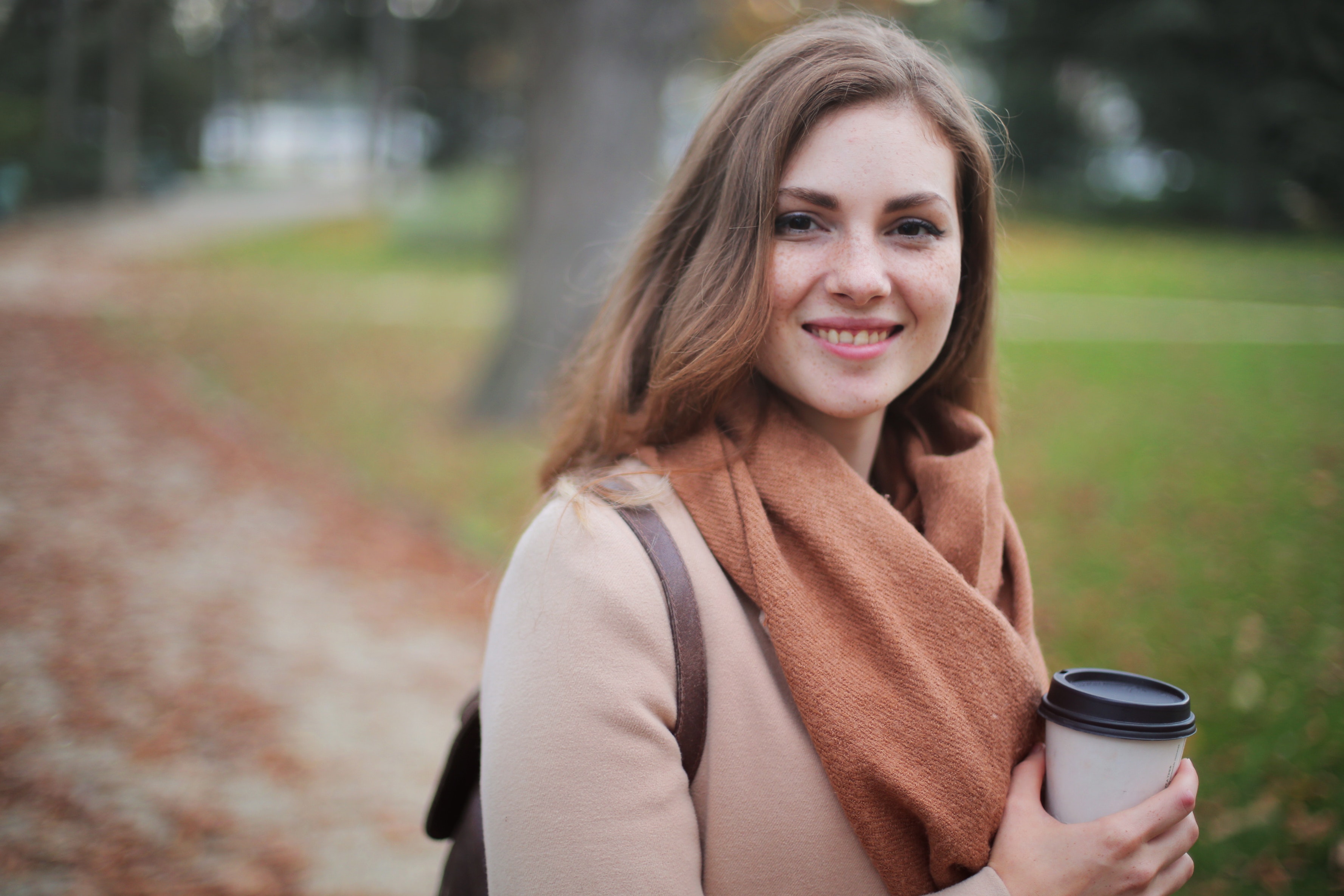 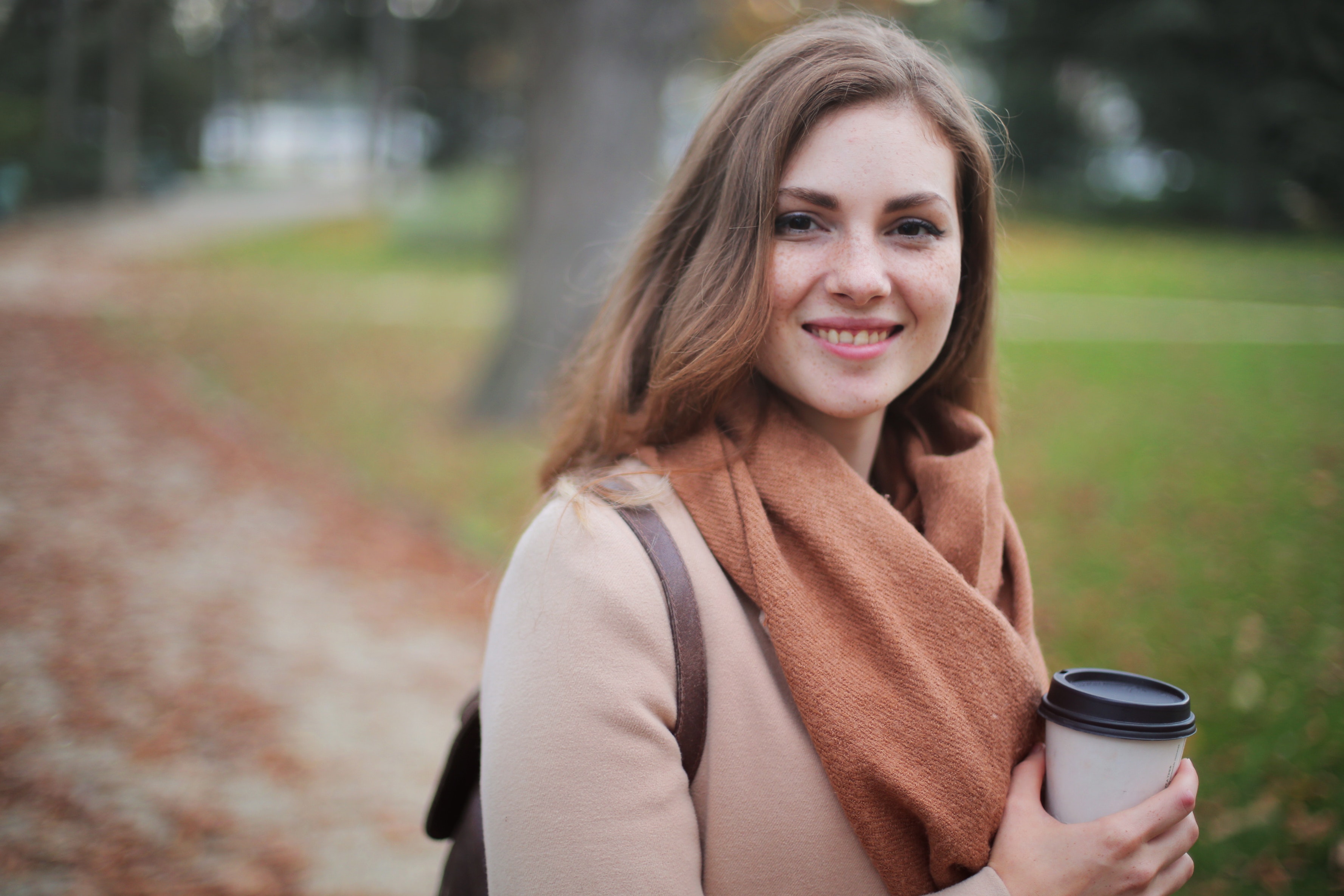 Polyester, spandex, cotton
Green, blue, yellow
XS, S, M, L, XL
facebook.com/nearyouonlineshopmarket
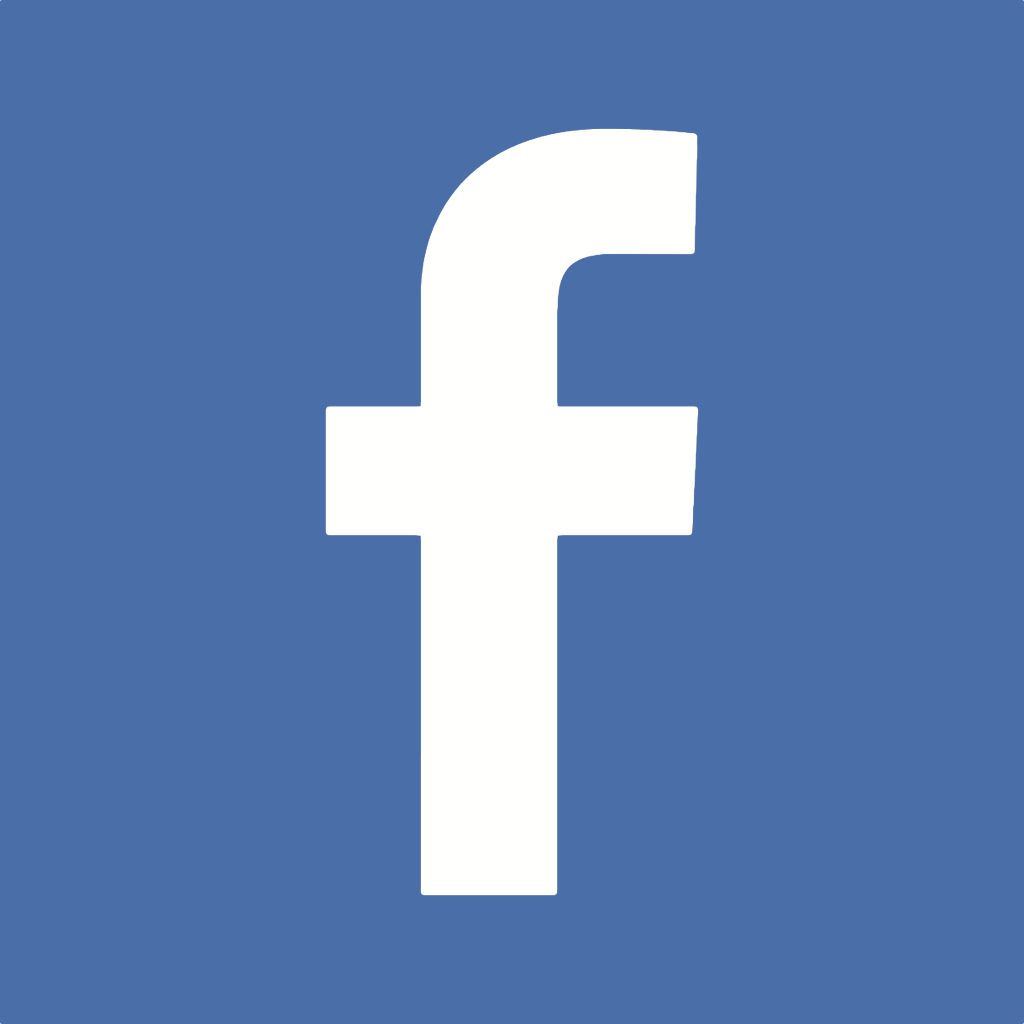 in pink
99
$219.
SQUARE SCARF
new
$315
[Speaker Notes: Photo by bruce mars from Pexels]
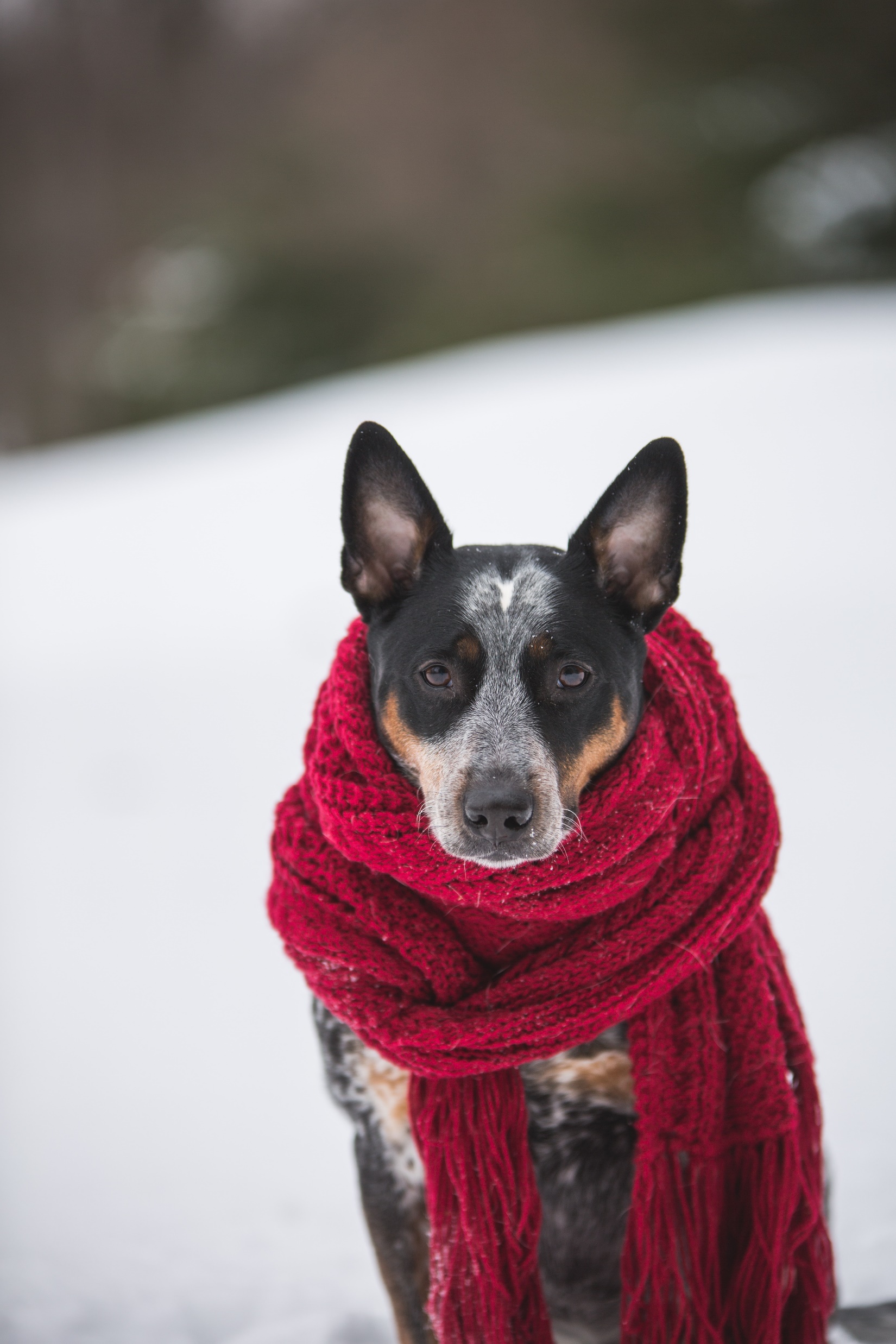 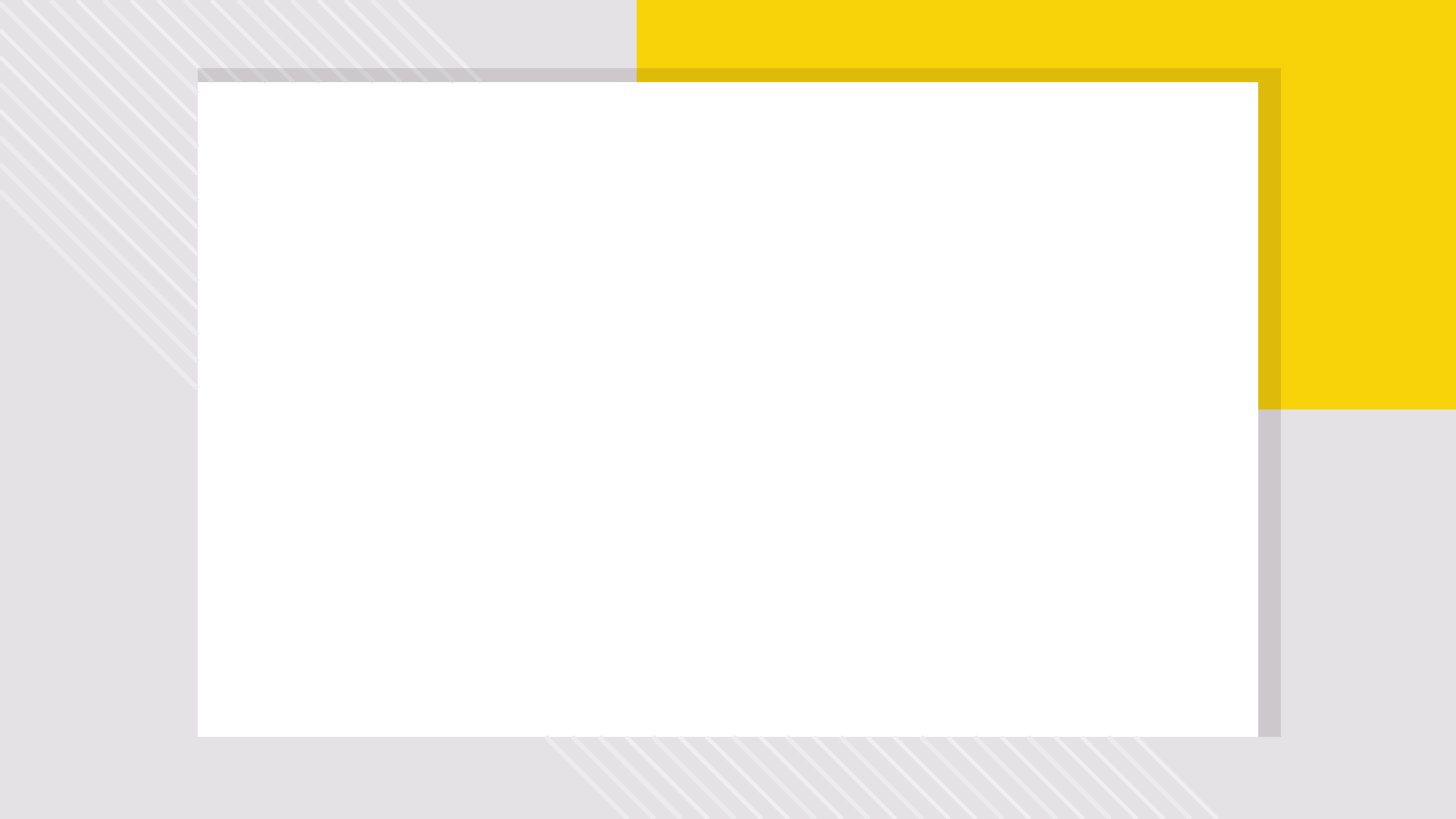 Polyester, spandex, cotton
Green, blue, yellow
XS, S, M, L, XL
facebook.com/nearyouonlineshopmarket
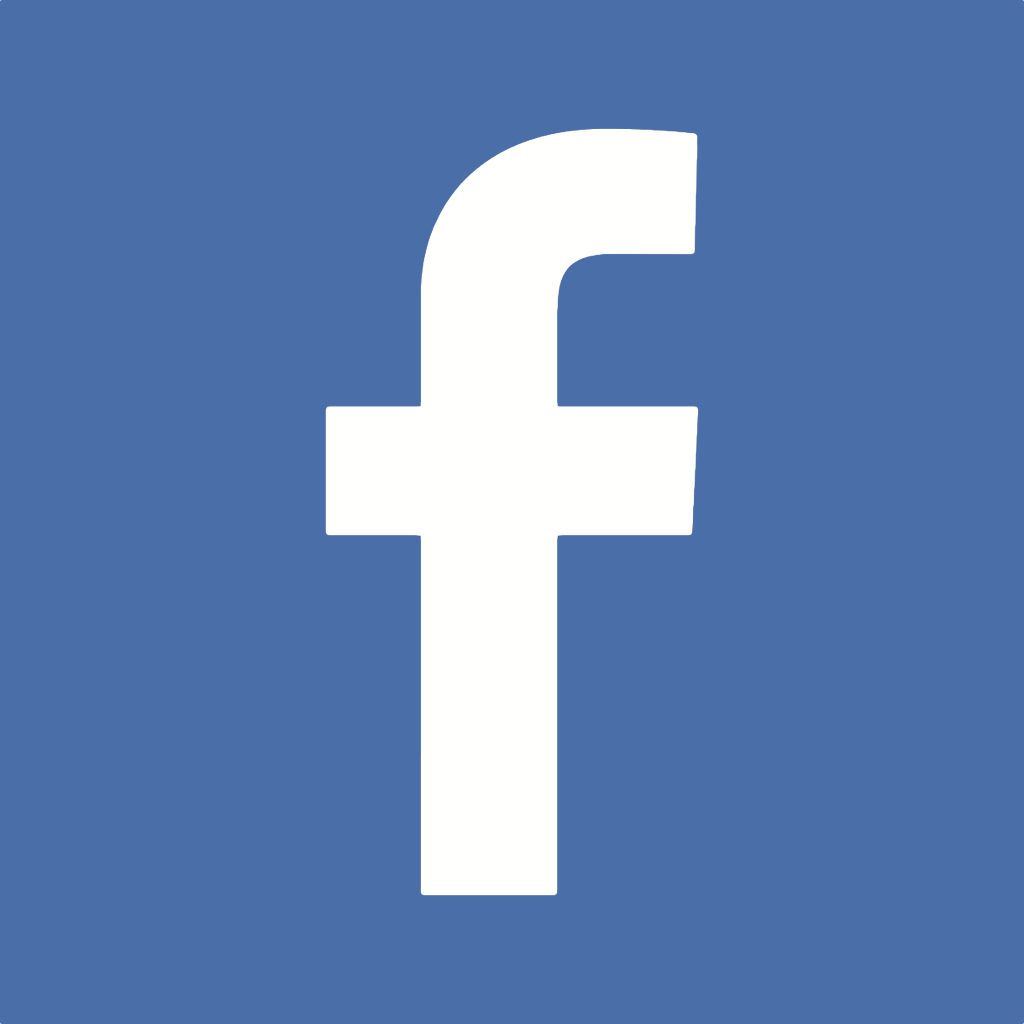 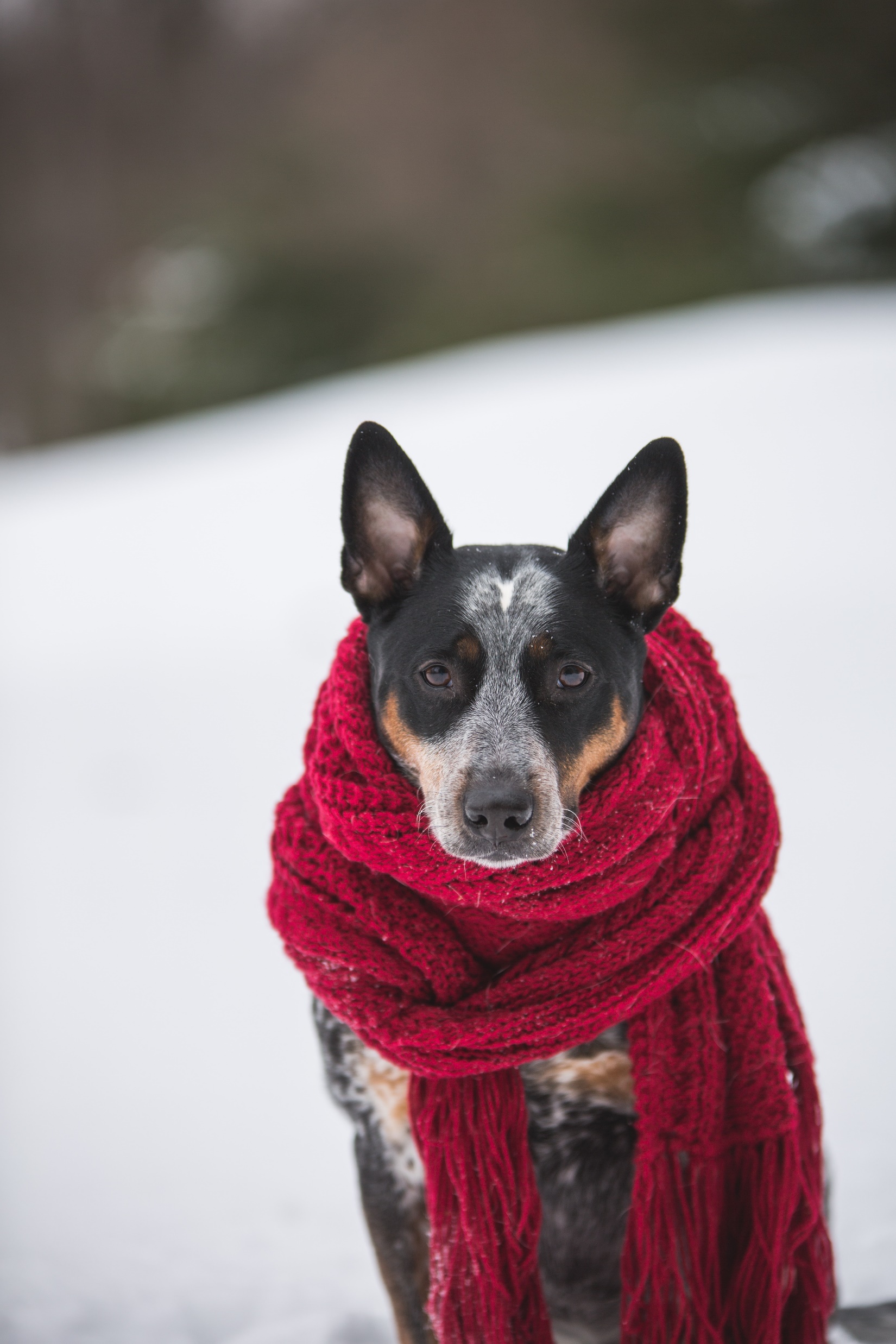 in red
99
$219.
FLUFFY SCARF
new
$315
[Speaker Notes: Photo by bruce mars from Pexels]
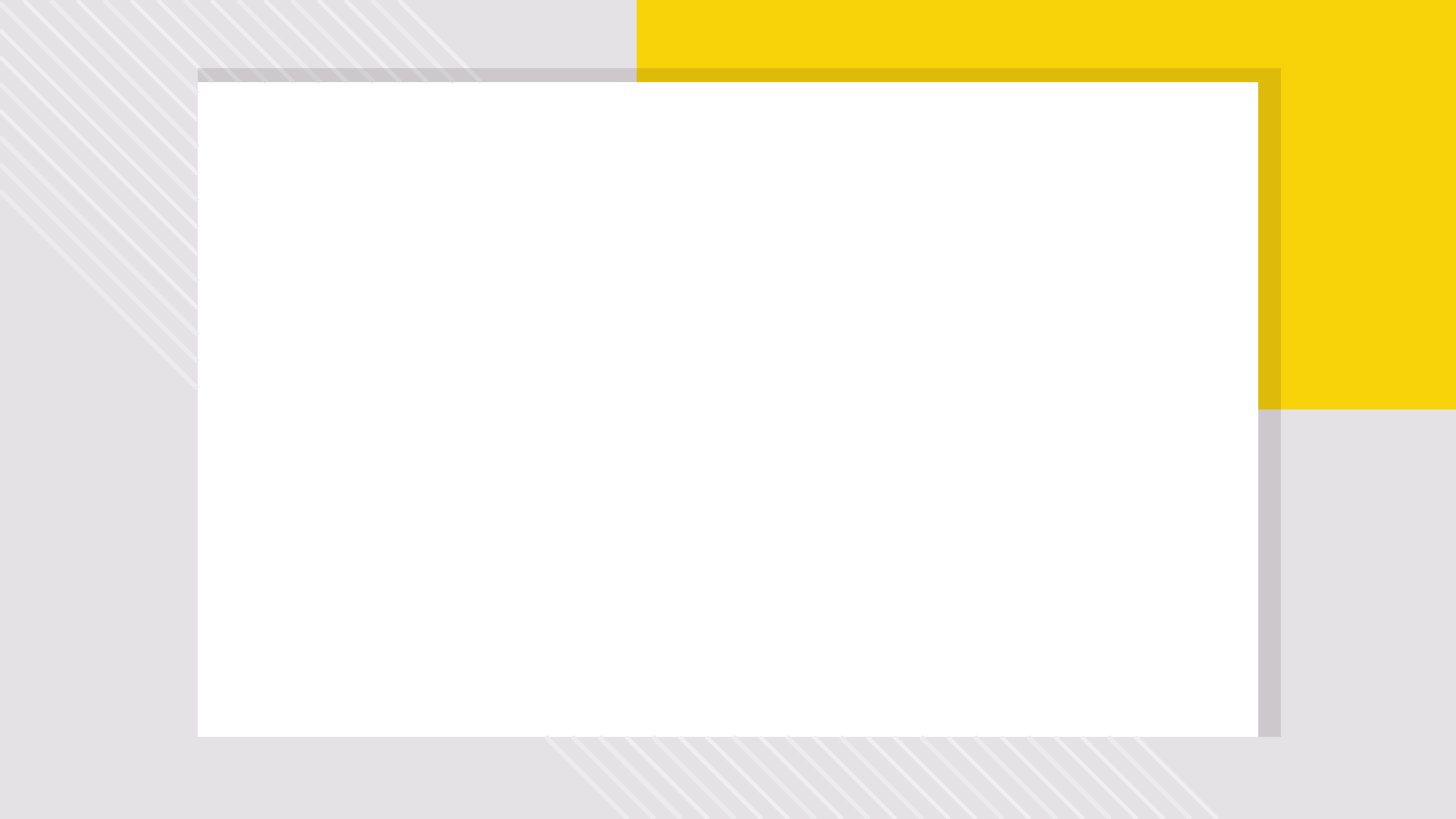 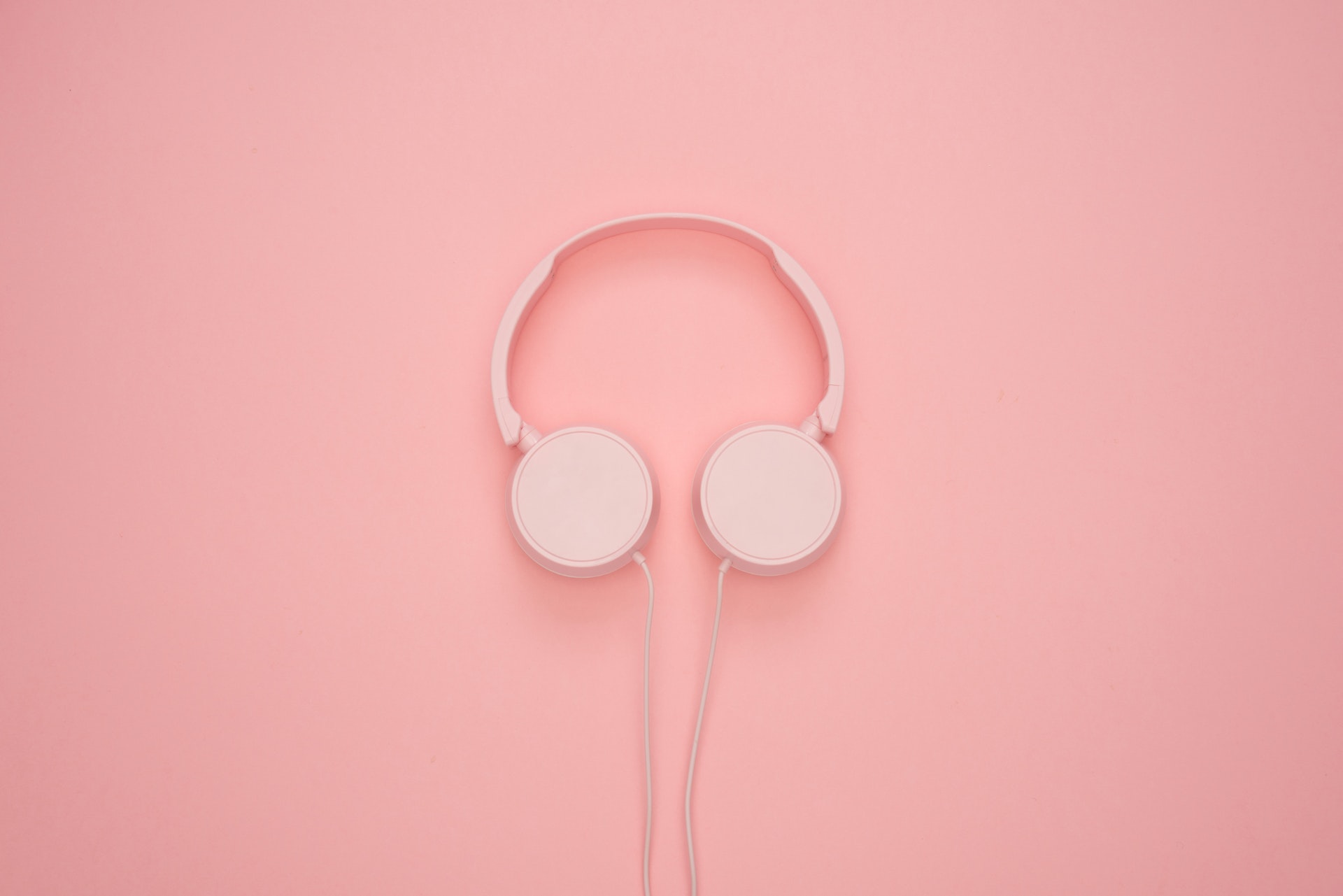 facebook.com/nearyouonlineshopmarket
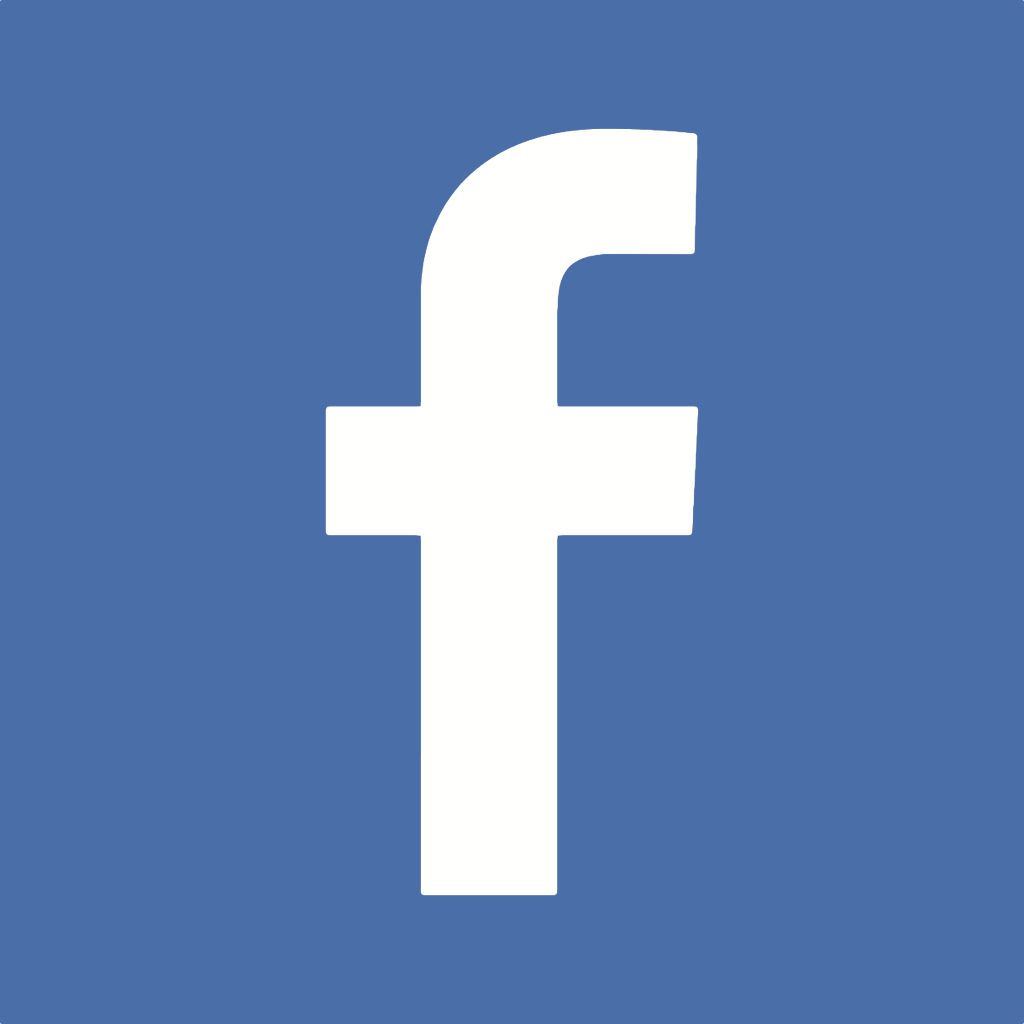 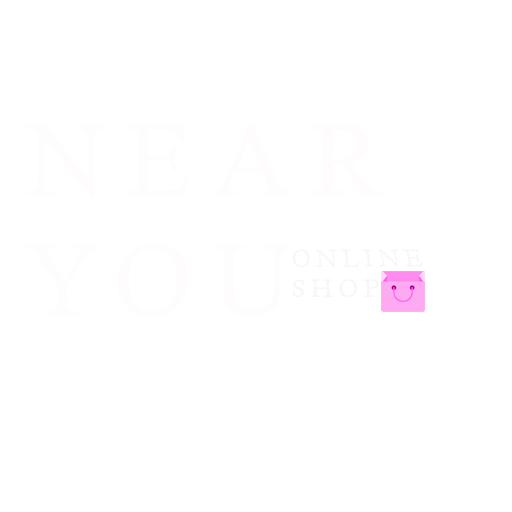 the new season
2019
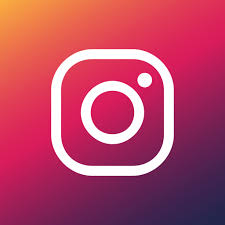 @nearyouonlineshopmarket
Nearyouonlineshopmarket.com
[Speaker Notes: Photo by Moose Photos from Pexels]